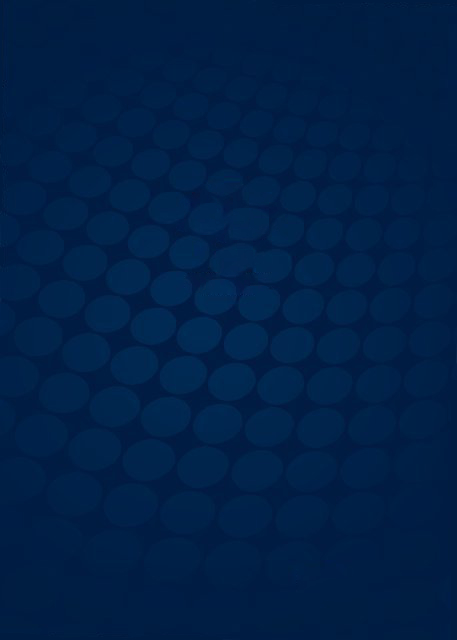 EHF/IHF 
MİNİ HENTBOL
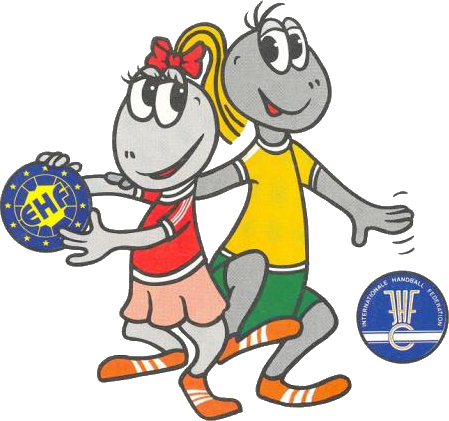 AVRUPA HENTBOL FEDERASYONU
ULUSLARARASI HENTBOL FEDERASYONU
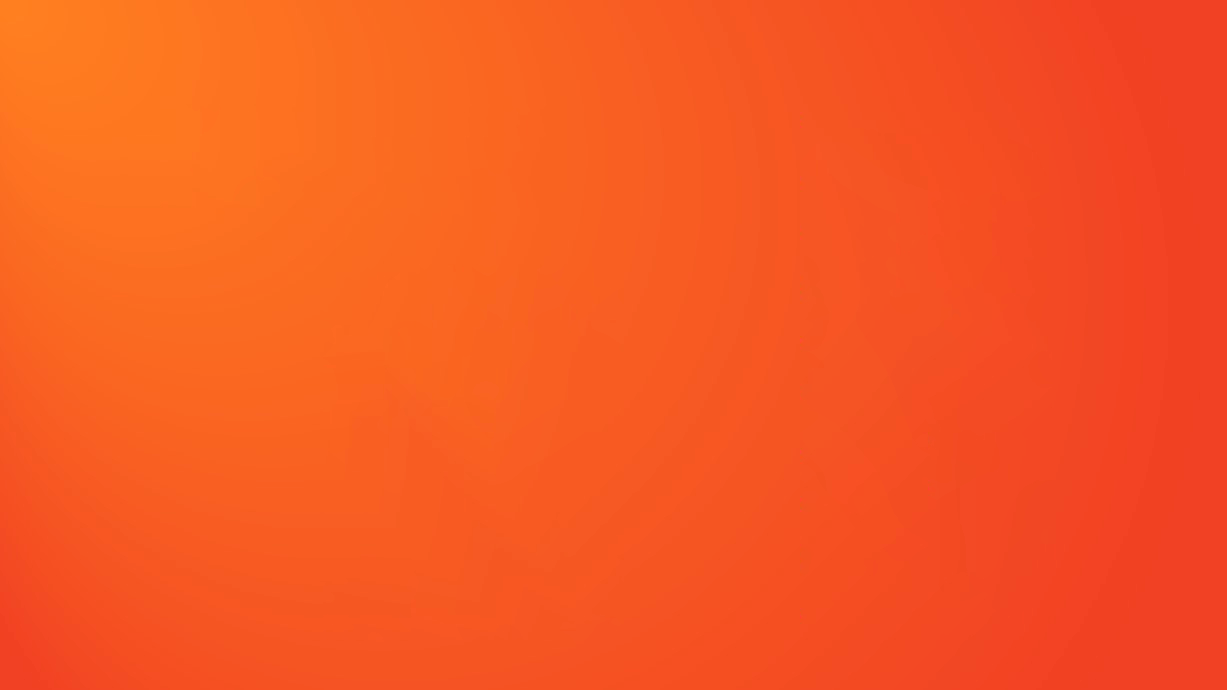 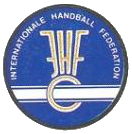 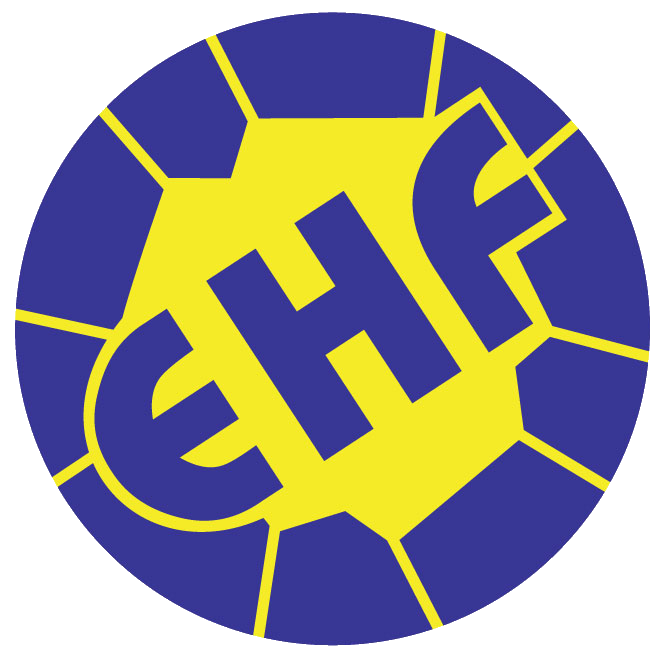 MİNİ HENTBOL

Mini Hentbol okul çağı çocuklarında (6-10 yaş arası) uygulaması gereken metodoloji ve sportif kuralları içermelidir. 
Bizim görüşümüze göre Mini Hentbol yalnızca hentbol kulübü gibi okul için uygun bir spor değildir. O festivaller, şenlikler ve kamplar içinde gerçekten çok uygun bir spor oyunudur. 

Mini Hentbolün amacı egzersiz deneyimi, temel motor beceriler ve koordinasyonunun geliştirilmesi ve bunun yanında “takım ruhu veya fair play (herbirini-herbirine karşı) gibi özel oyun kavramlarının geliştirilmesidir. Oyun ve deneyim, sonuç ve başarıya göre daha ön plânda tutulmalıdır. Mini Hentbol büyükler için değildir. Antrenman ve taktik içermez. Basit kurallar ve çocukların top oynamasına yardımcı olur. 

Min Hentbol bir animasyondur.

Elinizdeki bu bilgi notları çocuk hentbolü için kullanılabilecek aktivitelere yardımcı olur. Bu alanda çalışma yapacak her kuruluş çocıklar için yapılması gereken aktivitelere yönelik stratejilerini geliştirmelidirler.

Şunu unutmayalım ki toplumumuzun geleceği olan bu küçük bireyler için zaman ayırmamız bir gün meyvelerini verecektir.
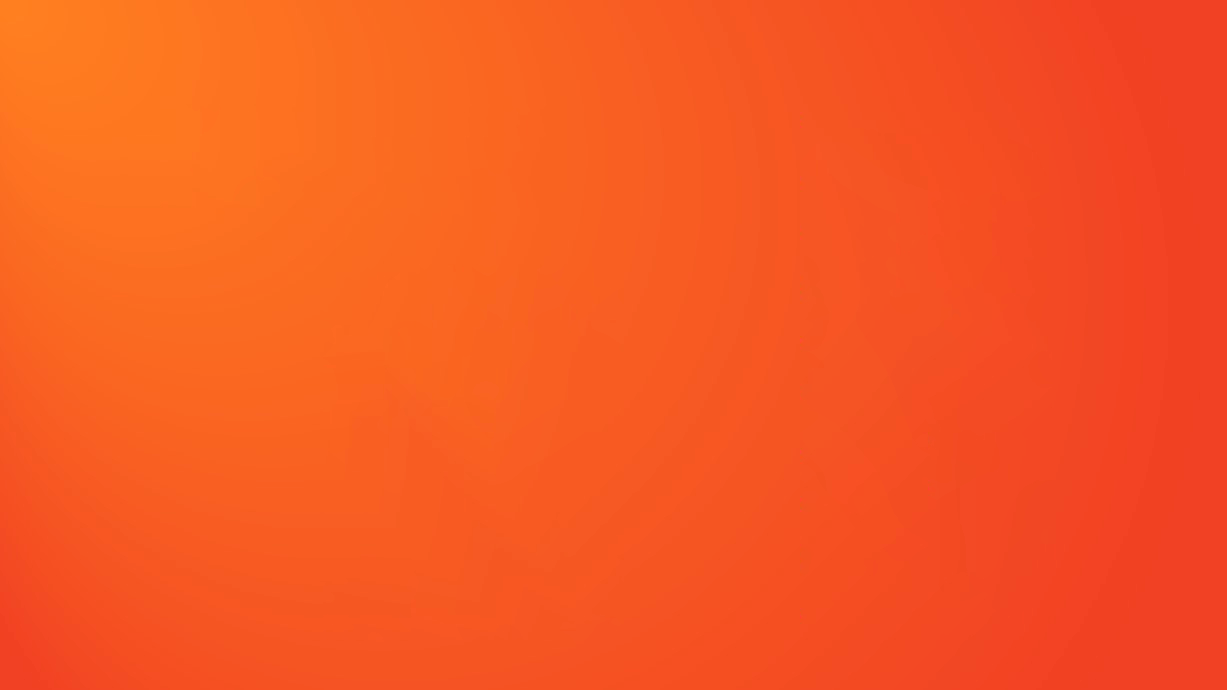 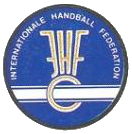 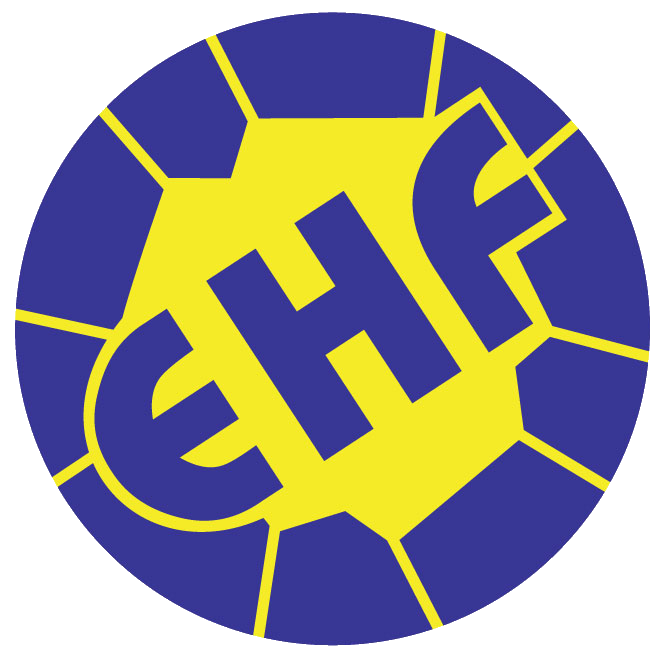 MİNİ HENTBOL 
ÖĞRETİM İLKELERİ
BASAMAK 
BEN ve TOP
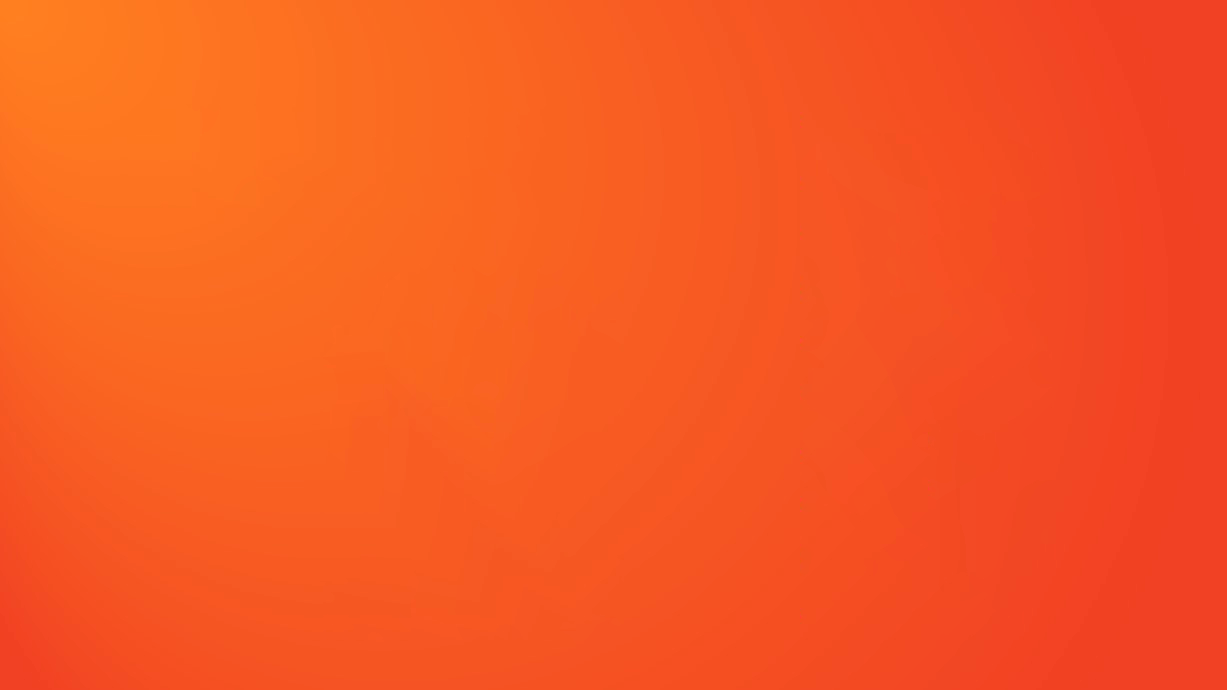 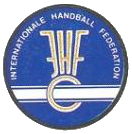 MİNİ HENTBOL ÖĞRETİM İLKELERİ
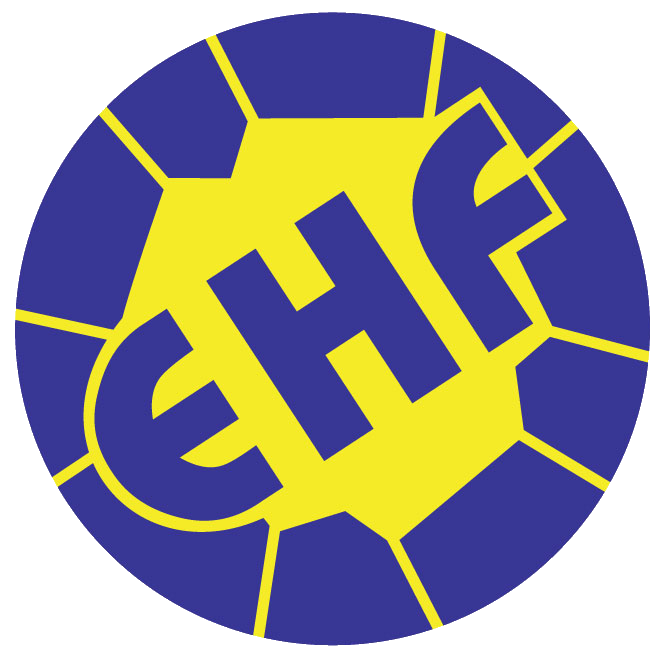 BASAMAK ‘BEN ve TOP’
ISINMA
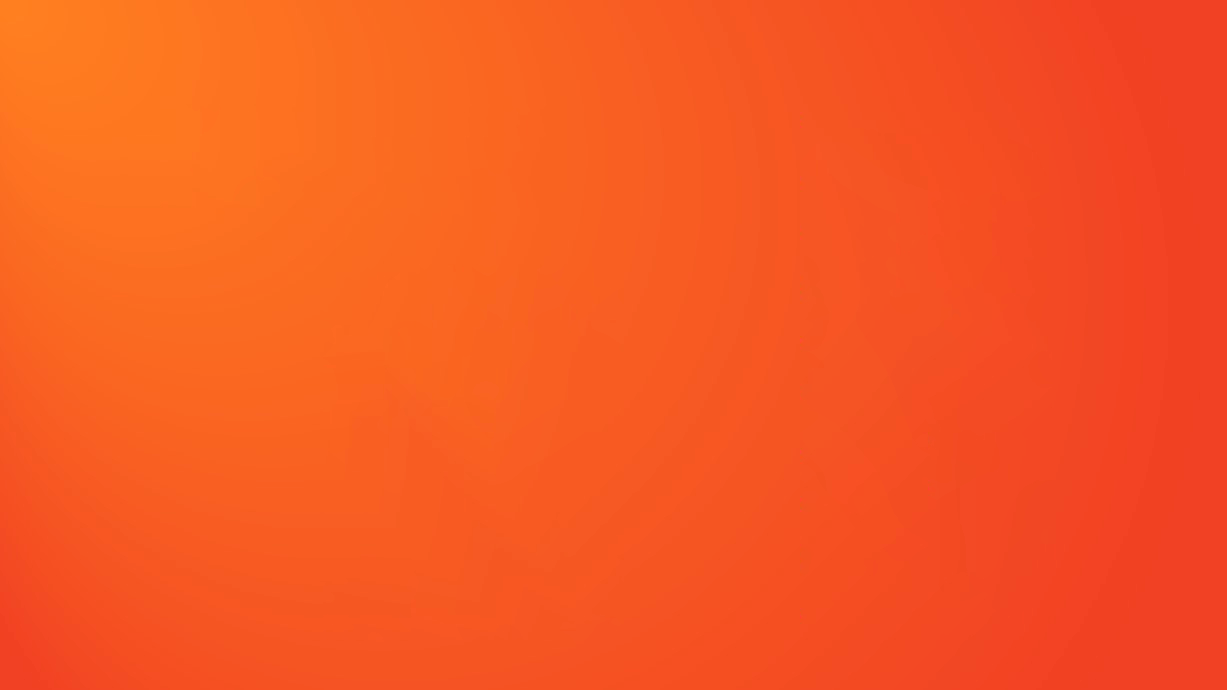 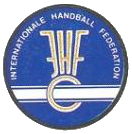 MİNİ HENTBOL ÖĞRETİM İLKELERİ
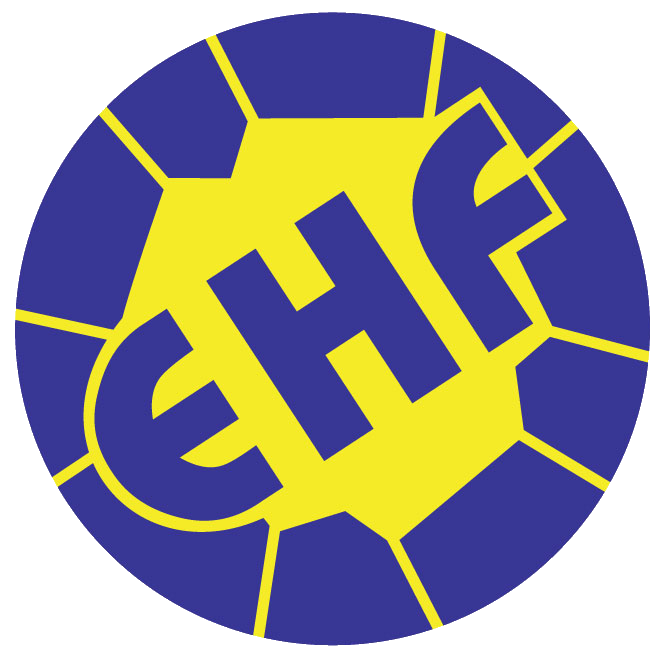 BASAMAK ‘BEN ve TOP’
ISINMA
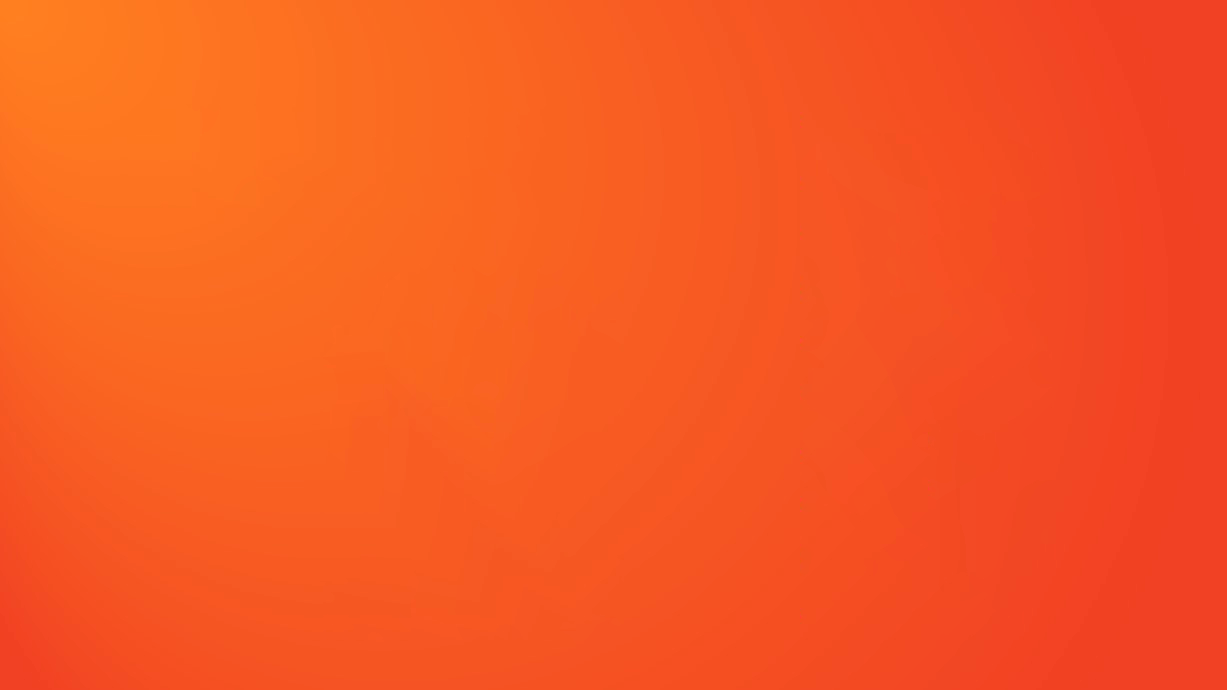 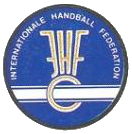 MİNİ HENTBOL ÖĞRETİM İLKELERİ
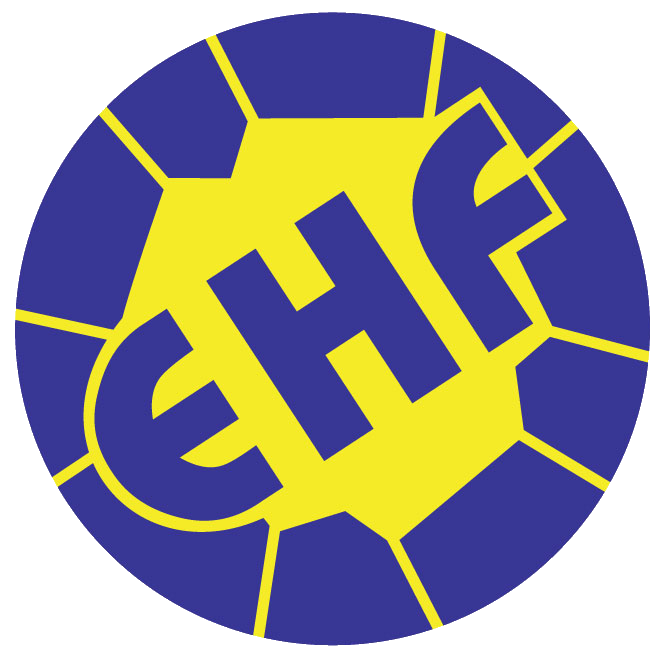 BASAMAK ‘BEN ve TOP’
ÖĞRENME
Taşıma, Yuvarlama, Atma, Pas Aktarma
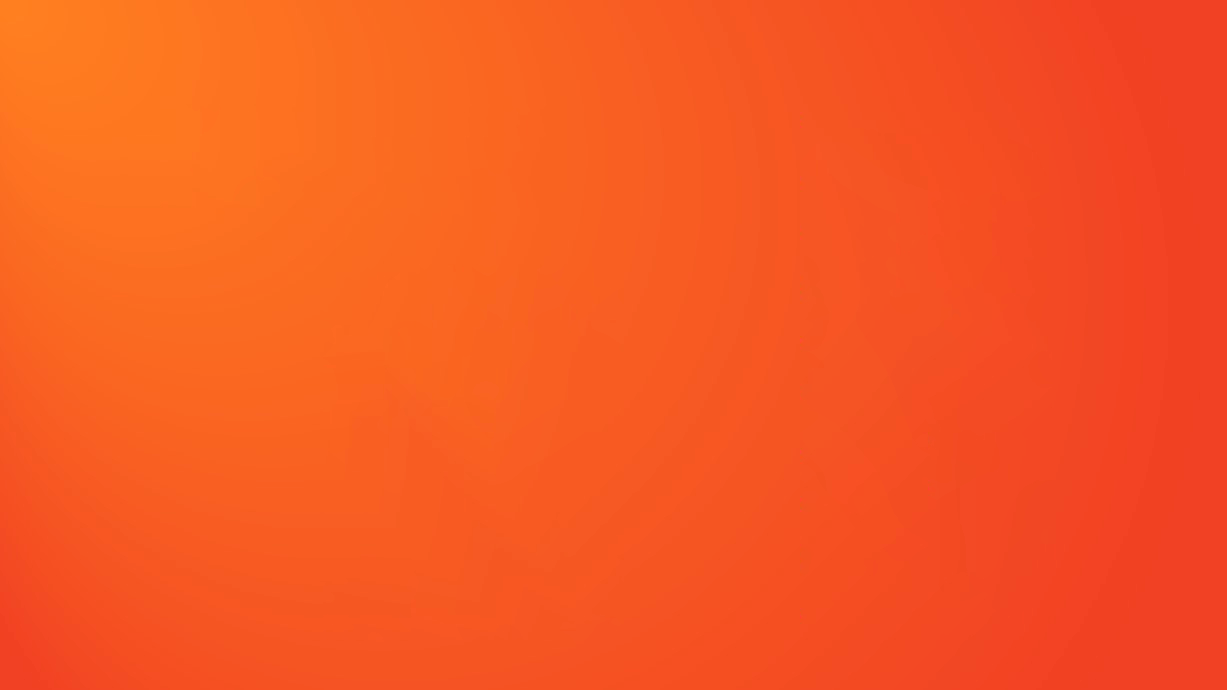 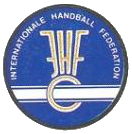 MİNİ HENTBOL ÖĞRETİM İLKELERİ
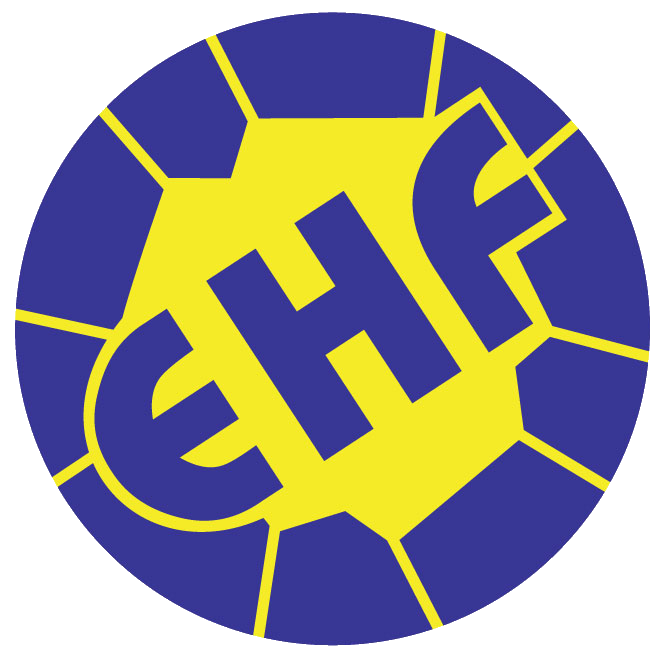 BASAMAK ‘BEN ve TOP’
ÖĞRENME
Taşıma, Yuvarlama, Atma, Pas Aktarma
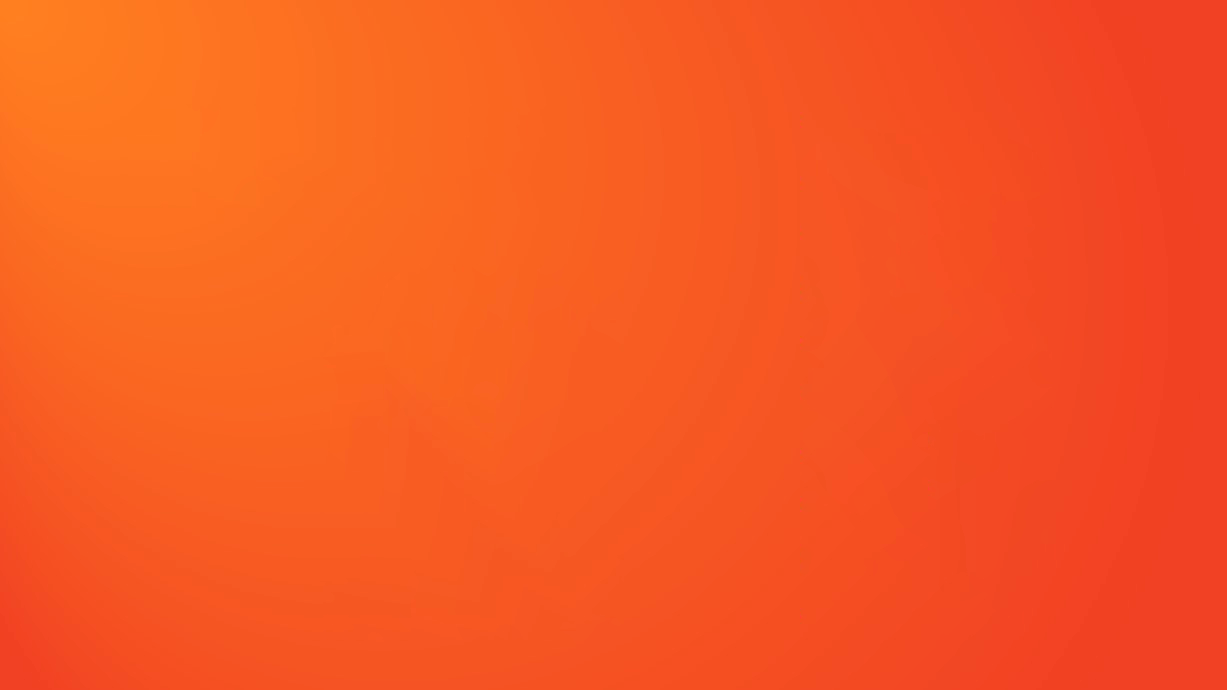 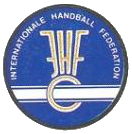 MİNİ HENTBOL ÖĞRETİM İLKELERİ
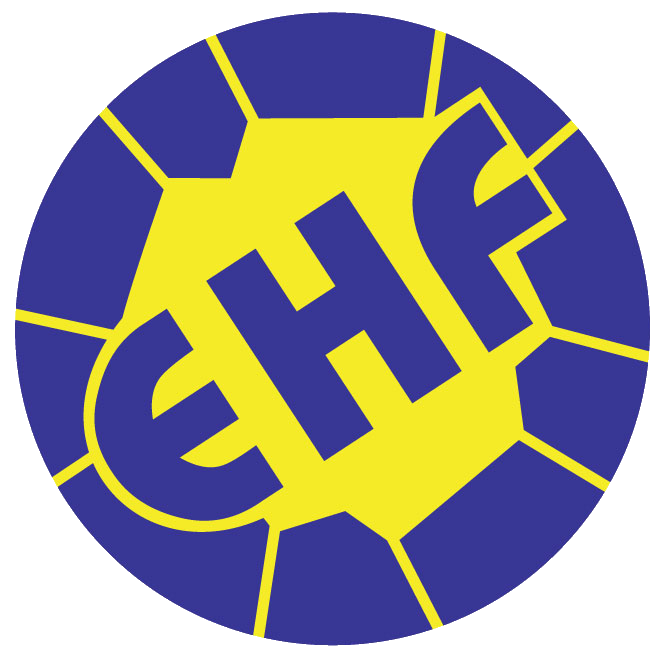 BASAMAK ‘BEN ve TOP’
UYGULAMA
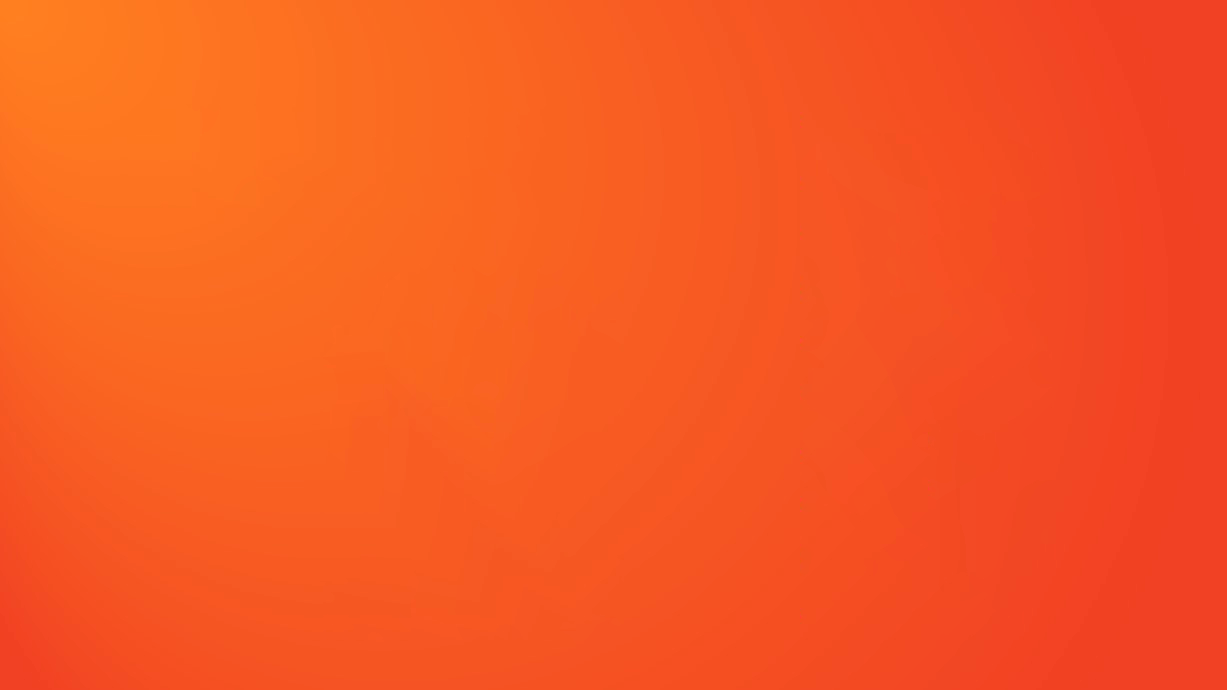 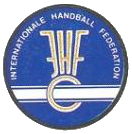 MİNİ HENTBOL ÖĞRETİM İLKELERİ
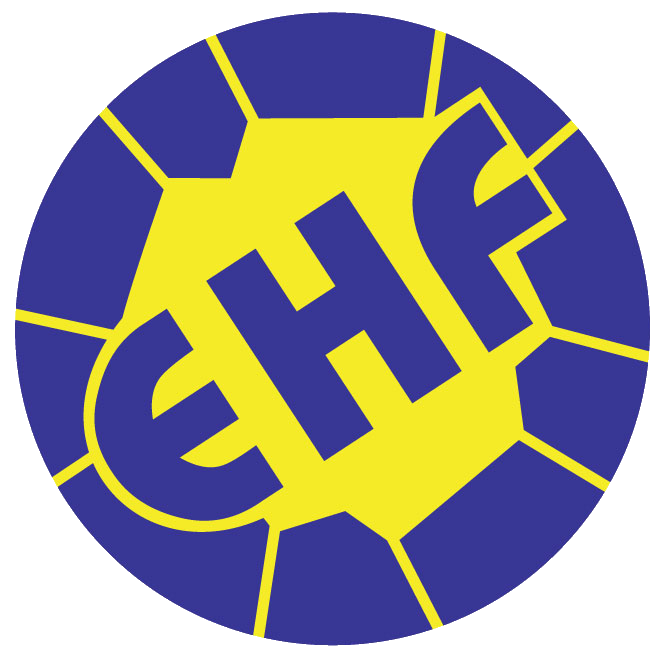 BASAMAK ‘BEN ve TOP’
UYGULAMA
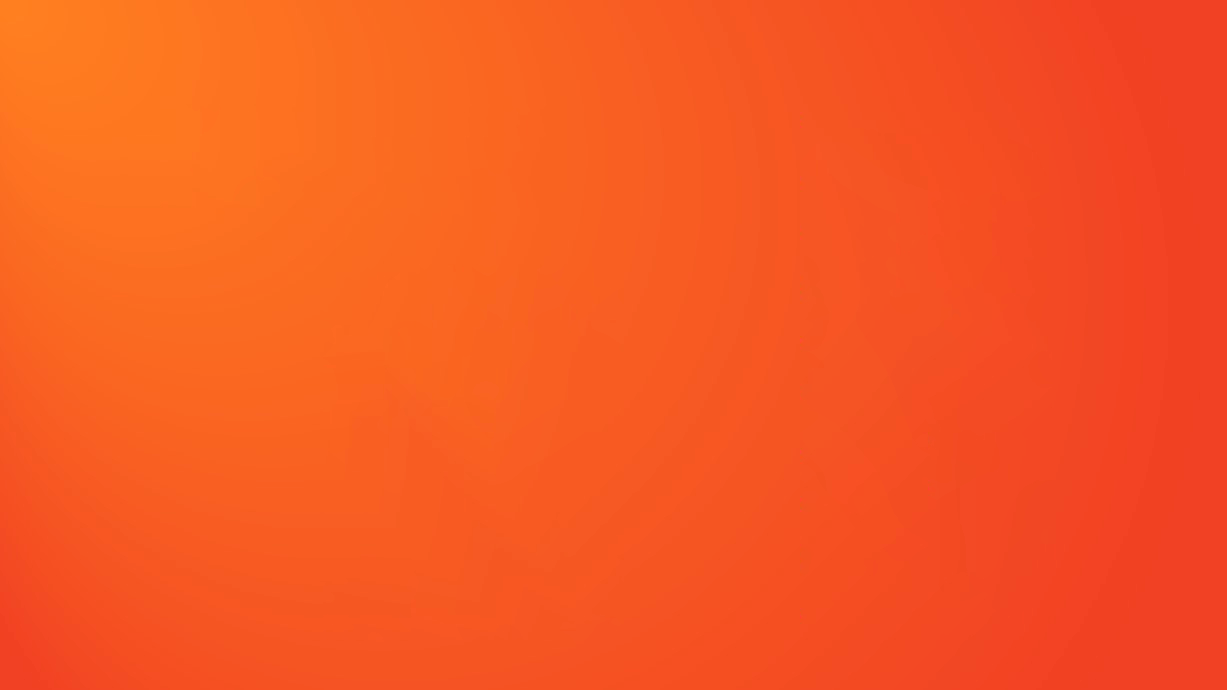 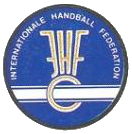 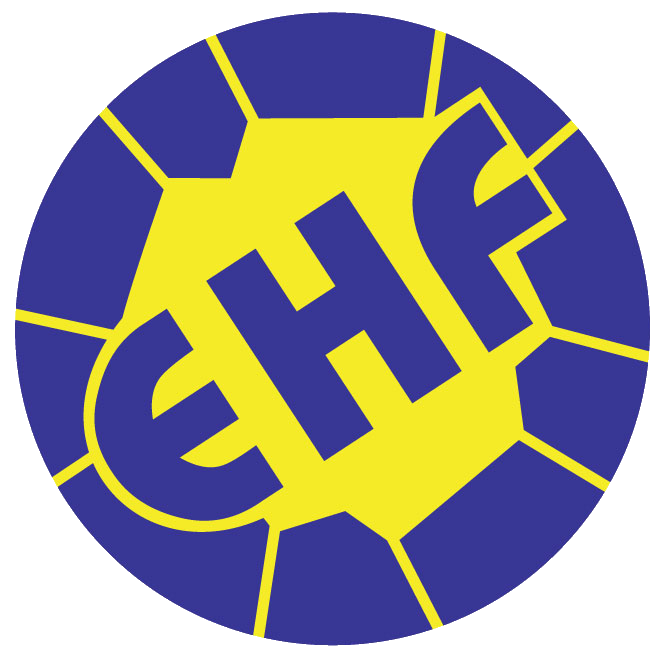 MİNİ HENTBOL 
ÖĞRETİM İLKELERİ
2. SEVİYE 
BİRLİKTE
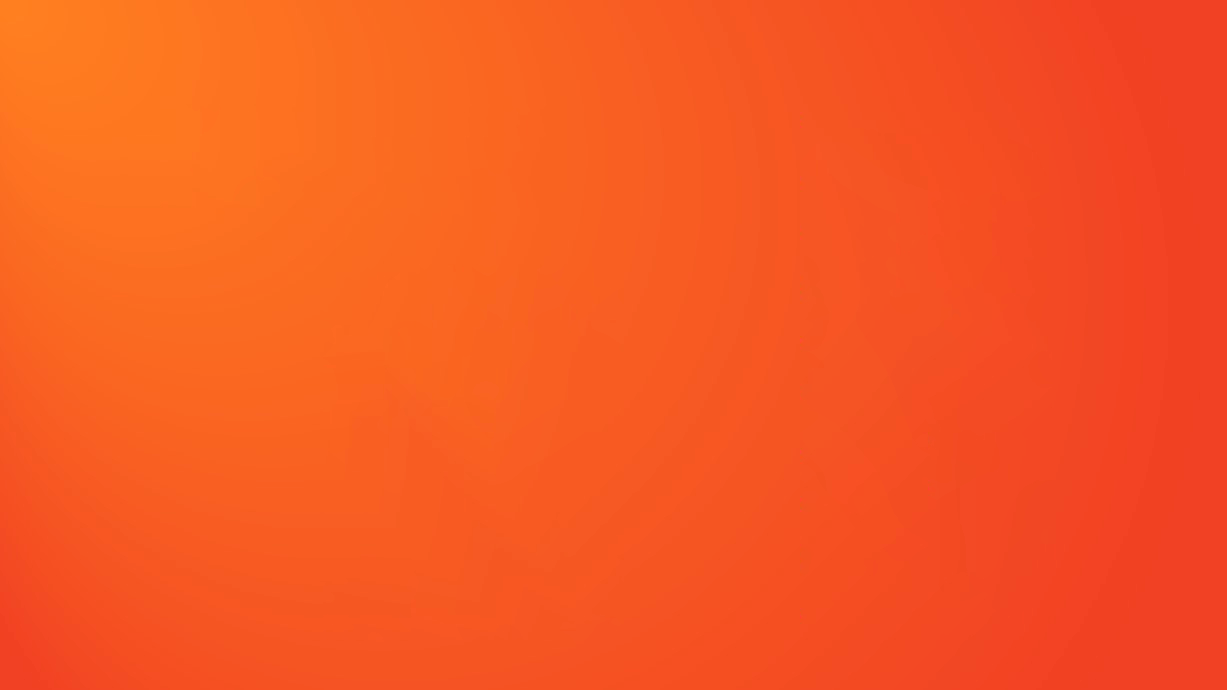 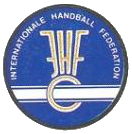 MİNİ HENTBOL ÖĞRETİM İLKELERİ
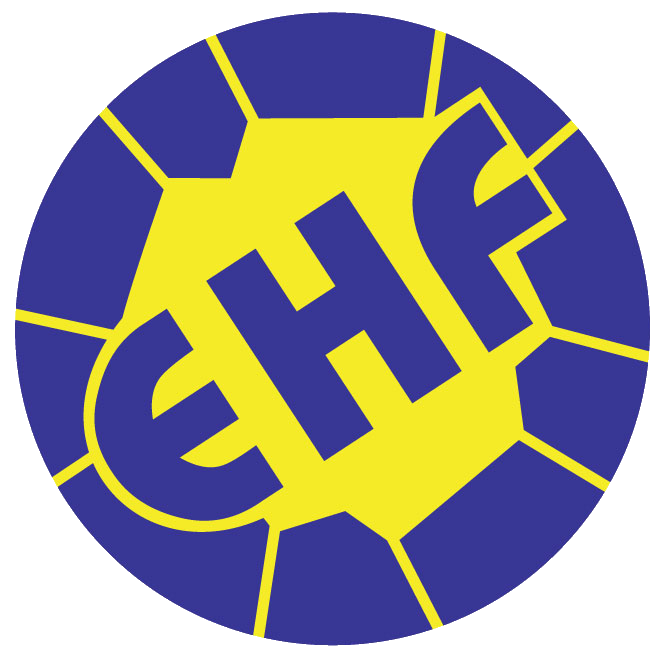 2. SEVİYE ‘BİRLİKTE’
ISINMA
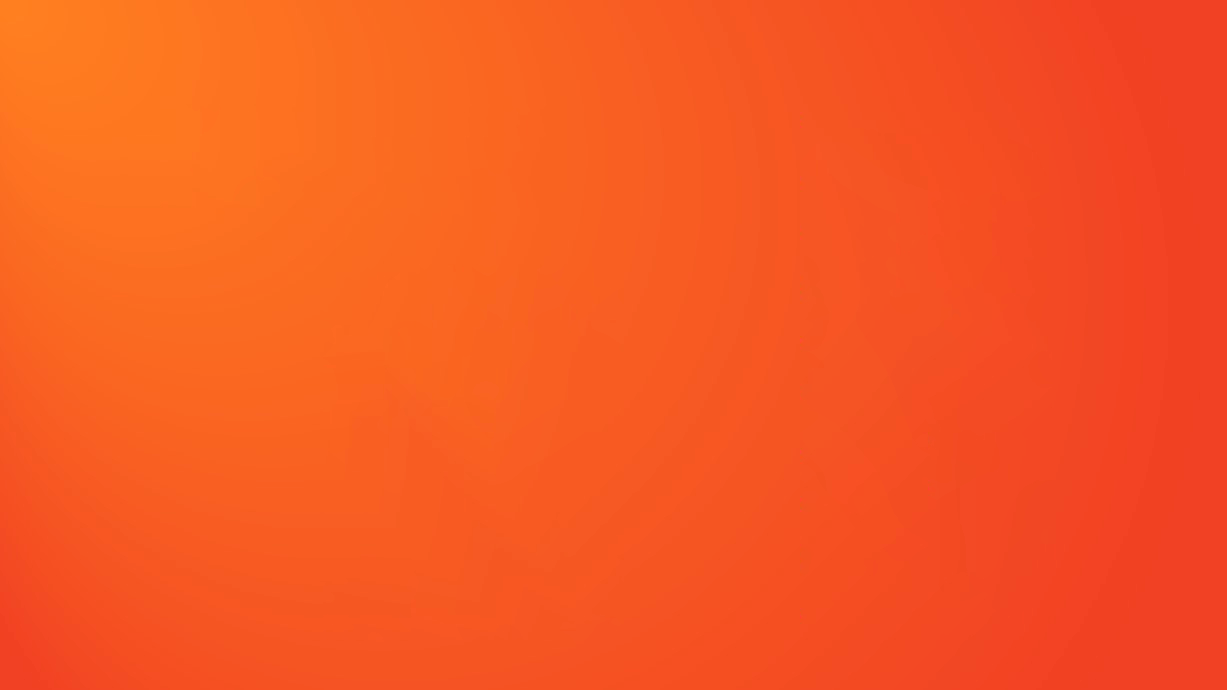 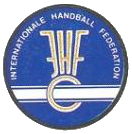 MİNİ HENTBOL ÖĞRETİM İLKELERİ
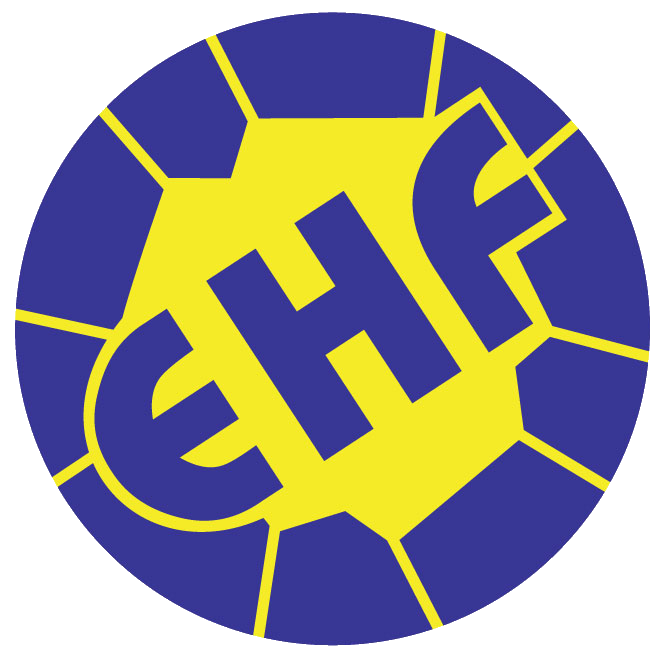 2. SEVİYE ‘BİRLİKTE’
ÖĞRENME
Dripling, Pas, Yakalama, Hedefe Atış
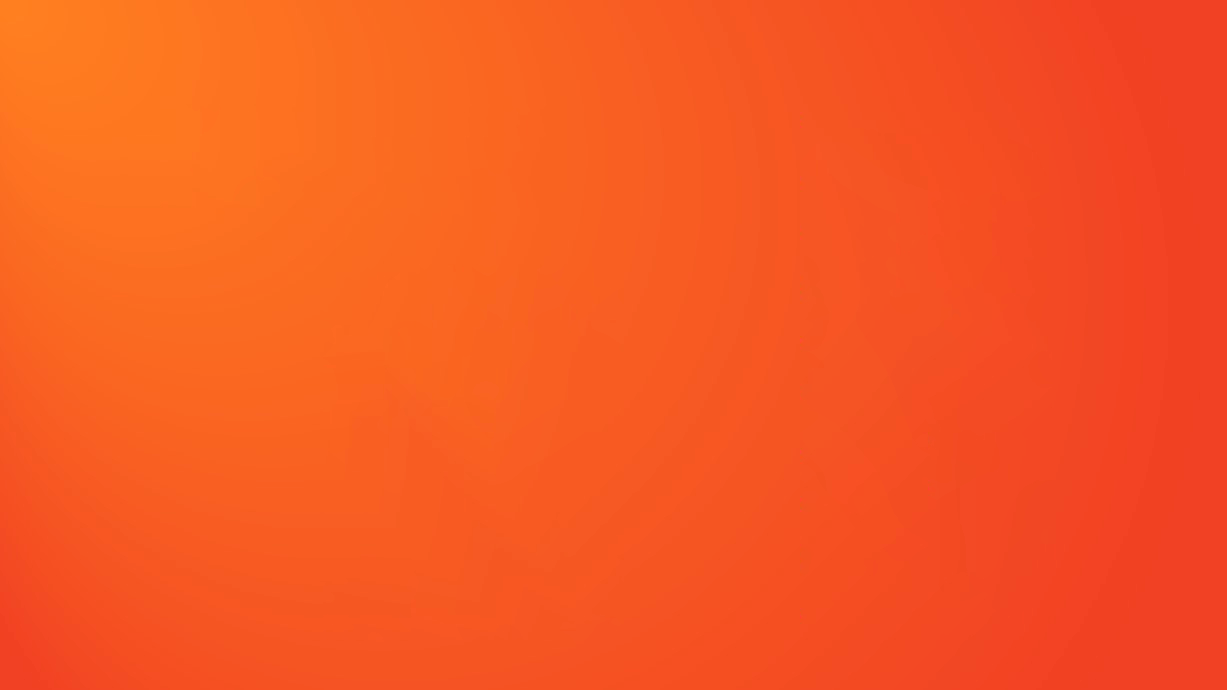 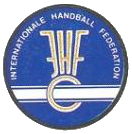 MİNİ HENTBOL ÖĞRETİM İLKELERİ
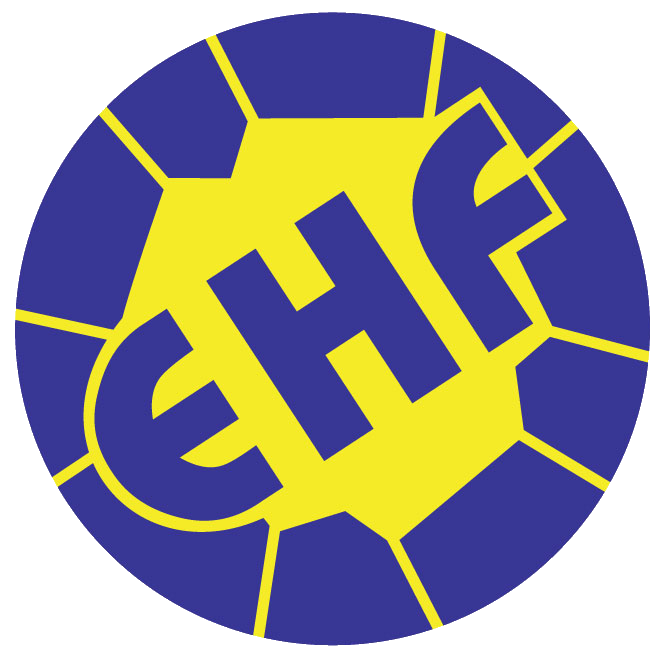 2. SEVİYE ‘BİRLİKTE’
ÖĞRENME
Dripling, Pas, Yakalama, Hedefe Atış
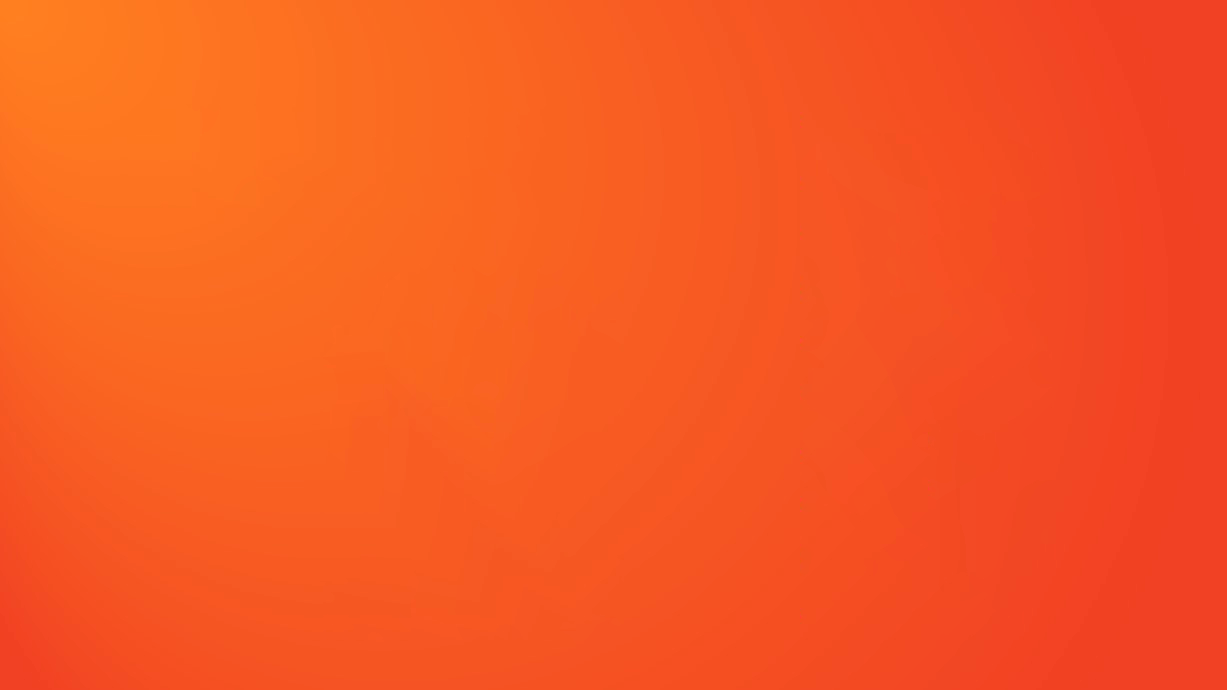 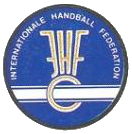 MİNİ HENTBOL ÖĞRETİM İLKELERİ
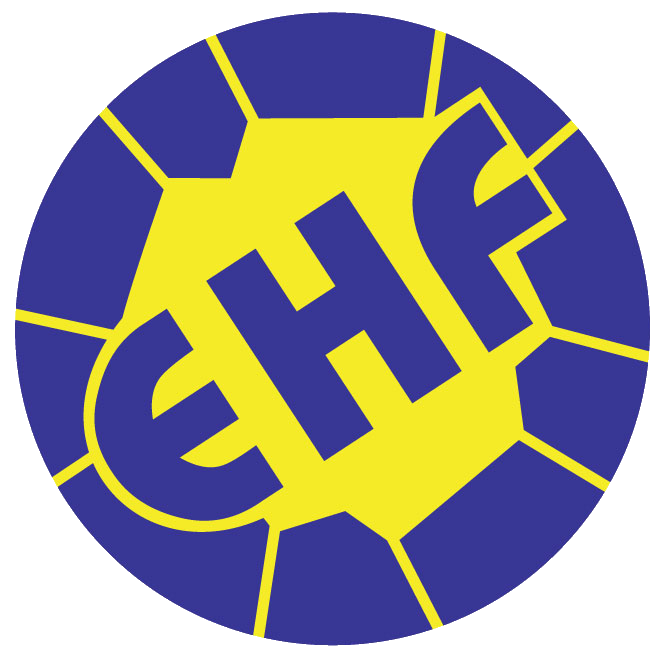 2. SEVİYE ‘BİRLİKTE’
PRATİK
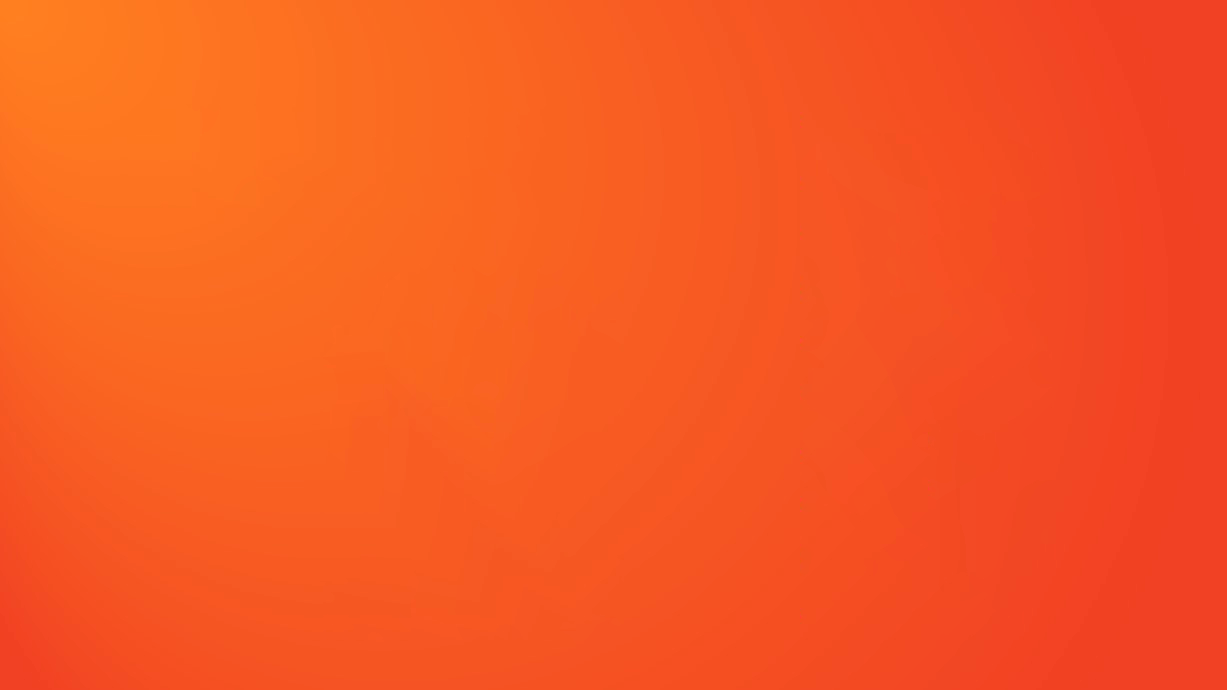 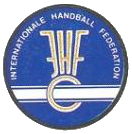 MİNİ HENTBOL ÖĞRETİM İLKELERİ
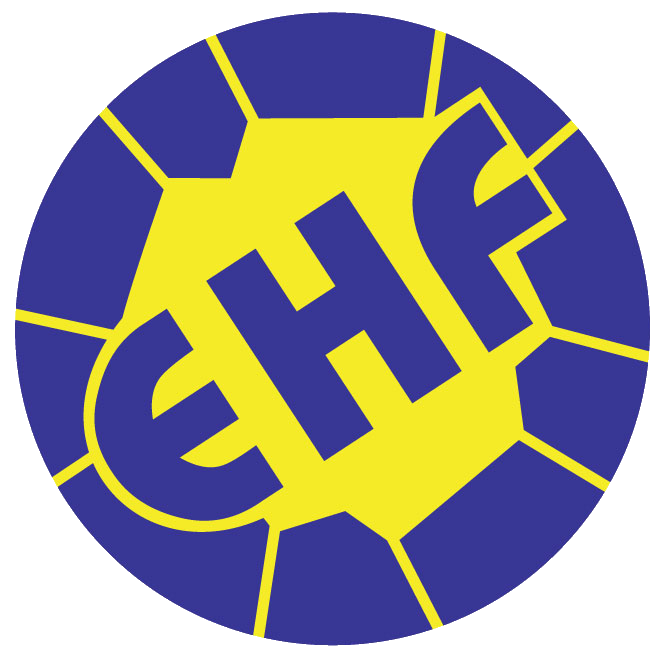 2. SEVİYE ‘BİRLİKTE’
PRATİK
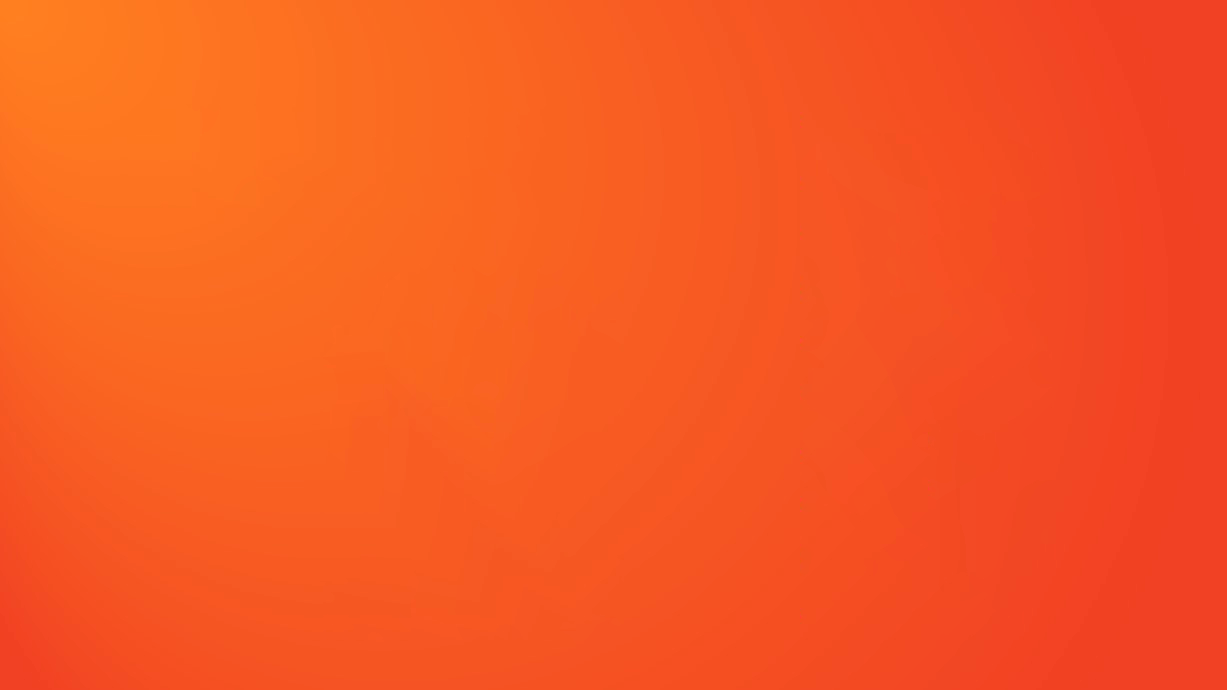 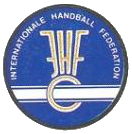 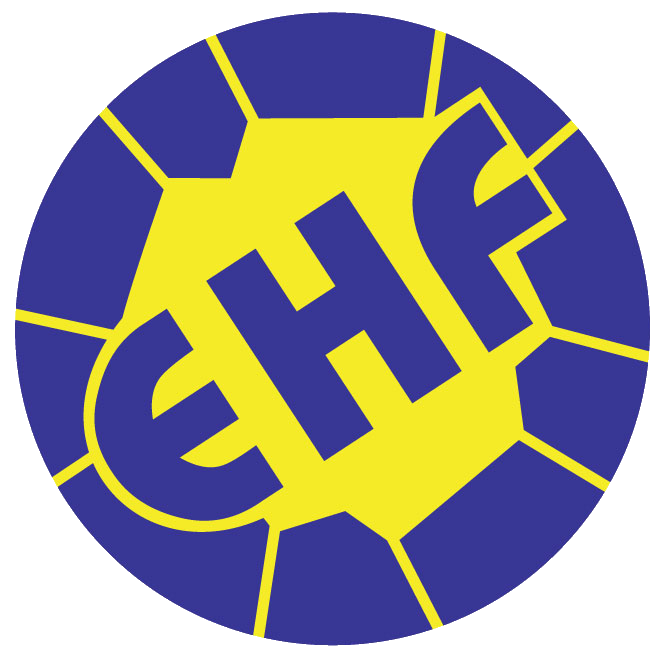 MİNİ HENTBOL 
ÖĞRETİM İLKELERİ
3. SEVİYE 
TEKRAR BİRLİKTE
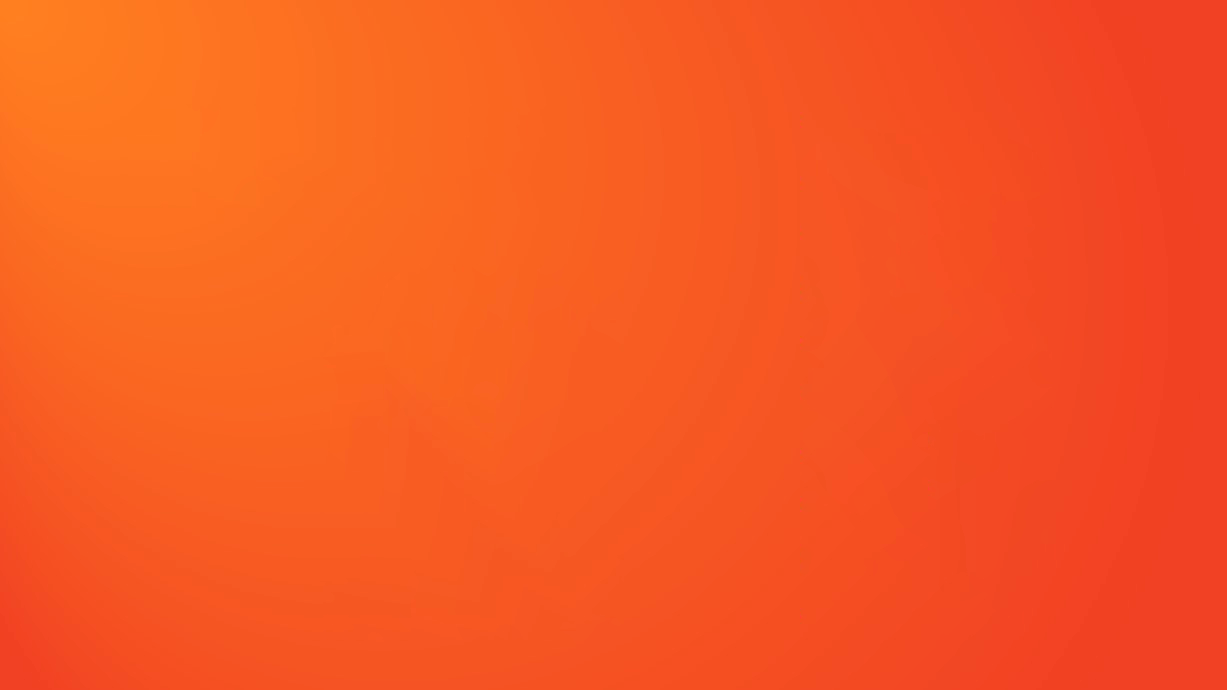 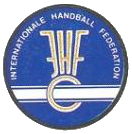 MİNİ HENTBOL ÖĞRETİM İLKELERİ
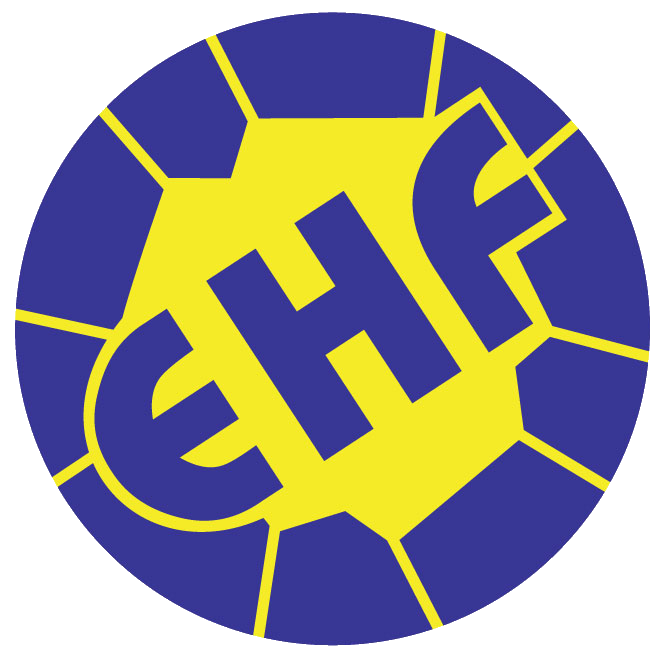 3. SEVİYE ‘TEKRAR BİRLİKTE’
ISINMA
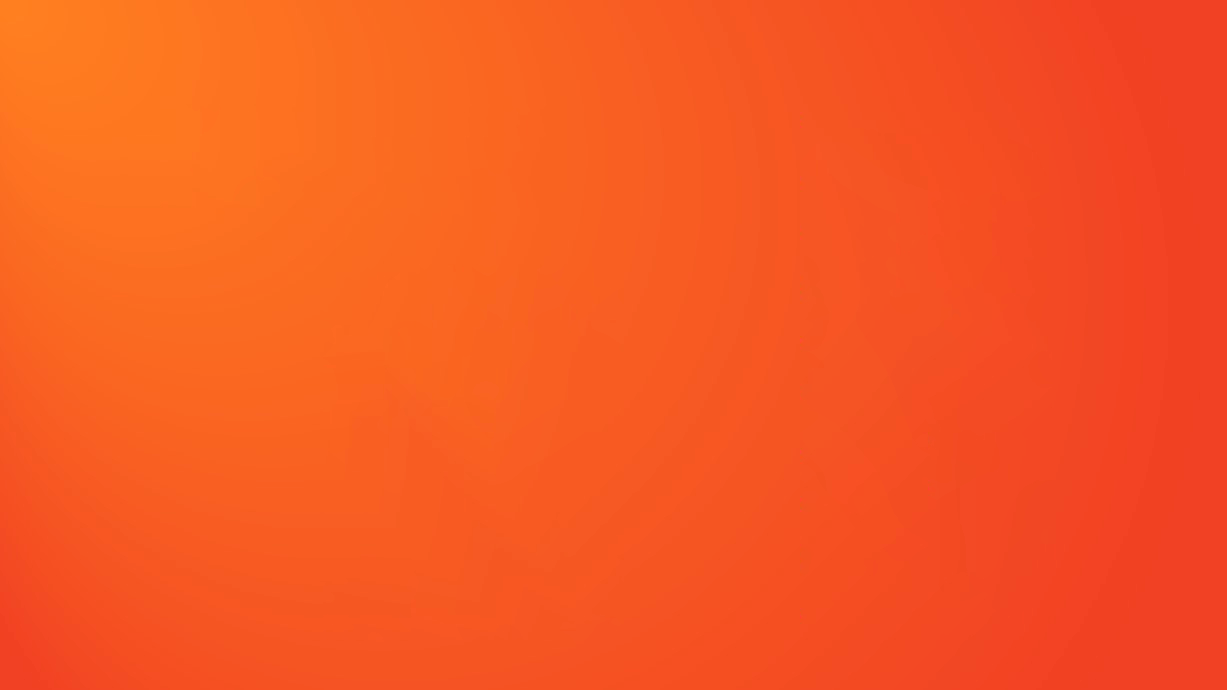 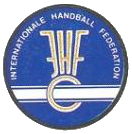 MİNİ HENTBOL ÖĞRETİM İLKELERİ
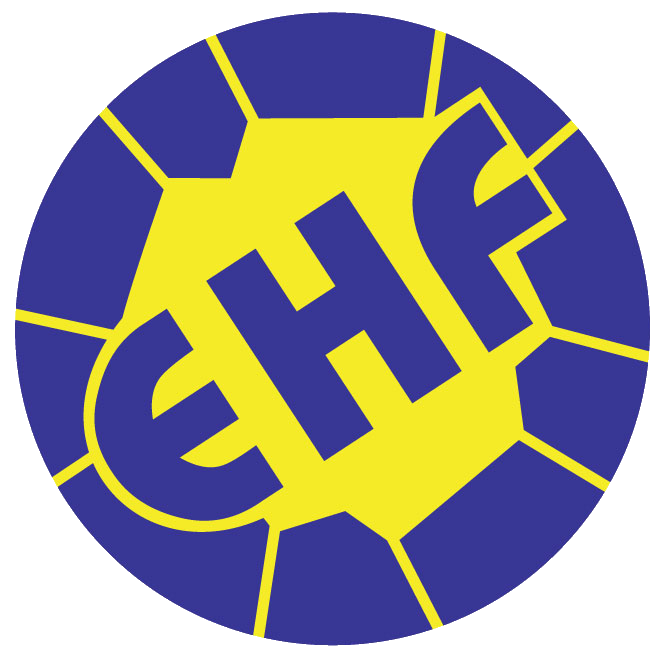 3. SEVİYE ‘TEKRAR BİRLİKTE’
ISINMA
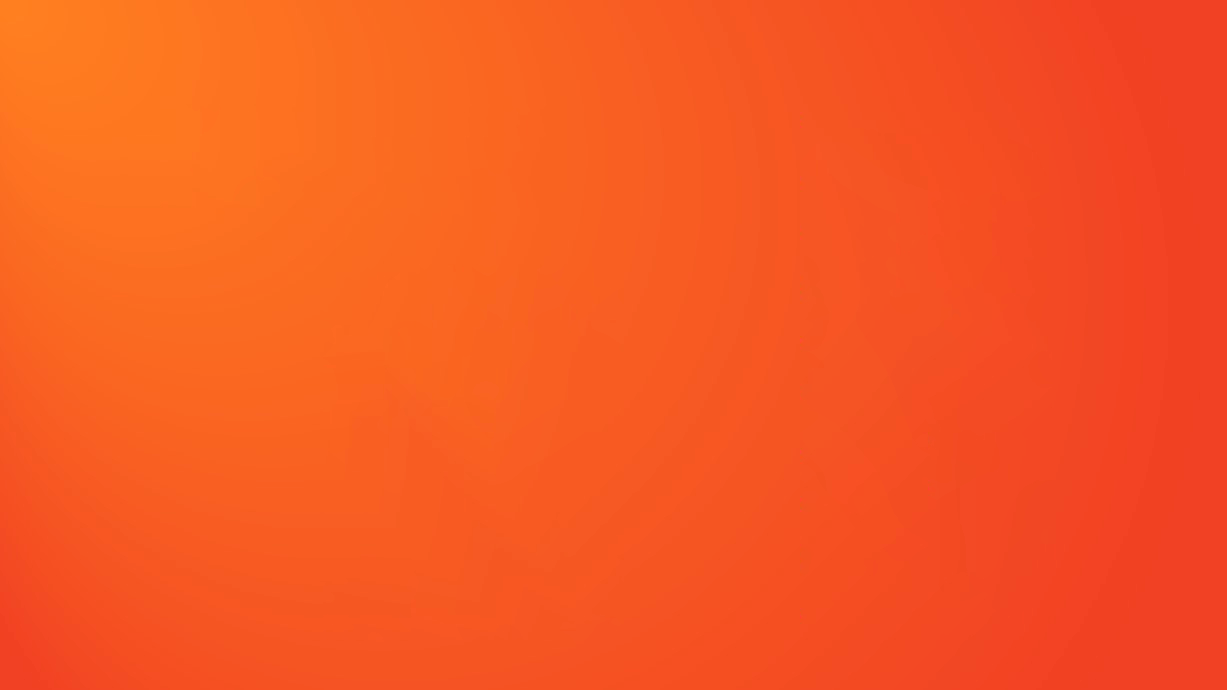 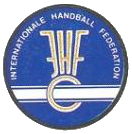 MİNİ HENTBOL ÖĞRETİM İLKELERİ
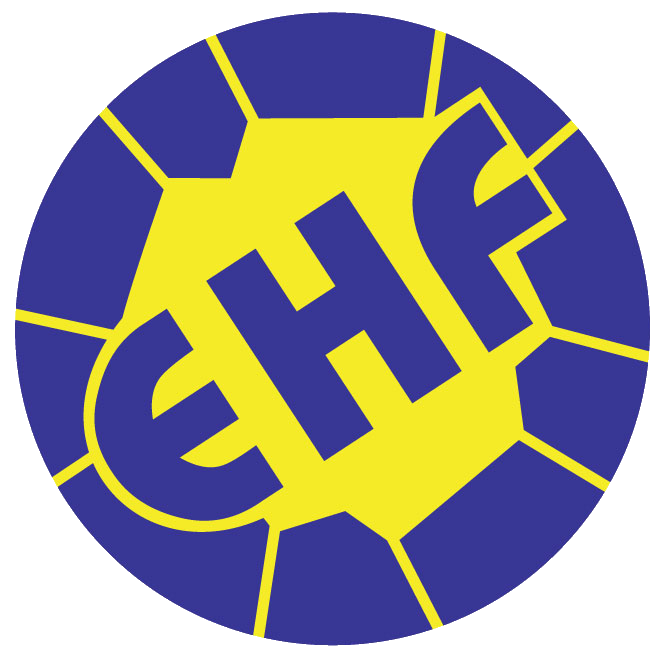 3. SEVİYE ‘TEKRAR BİRLİKTE’
ÖĞRENME
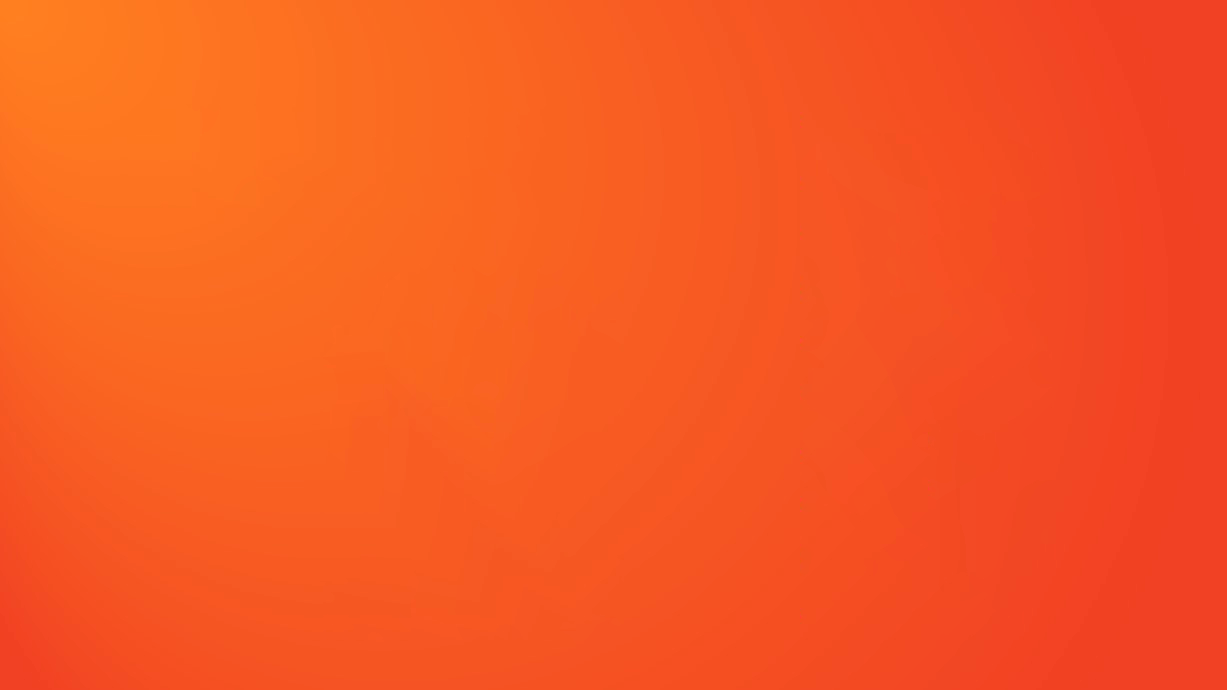 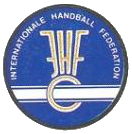 MİNİ HENTBOL ÖĞRETİM İLKELERİ
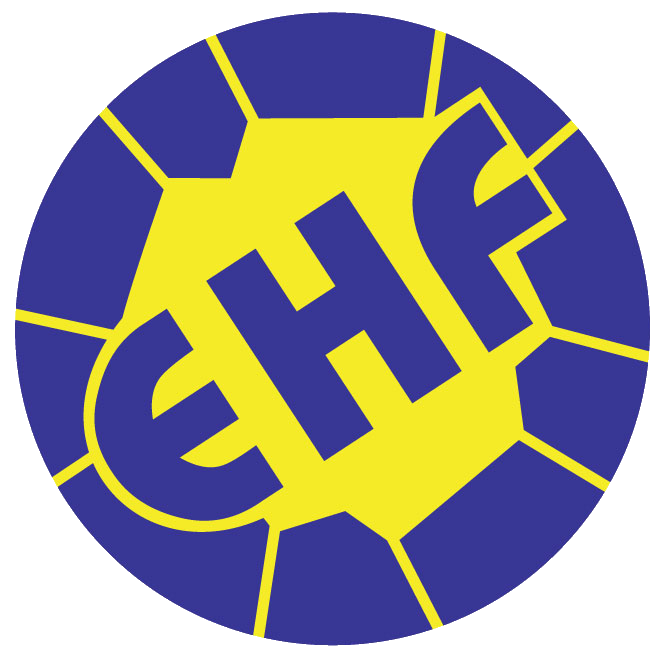 3. SEVİYE ‘TEKRAR BİRLİKTE’
ÖĞRENME
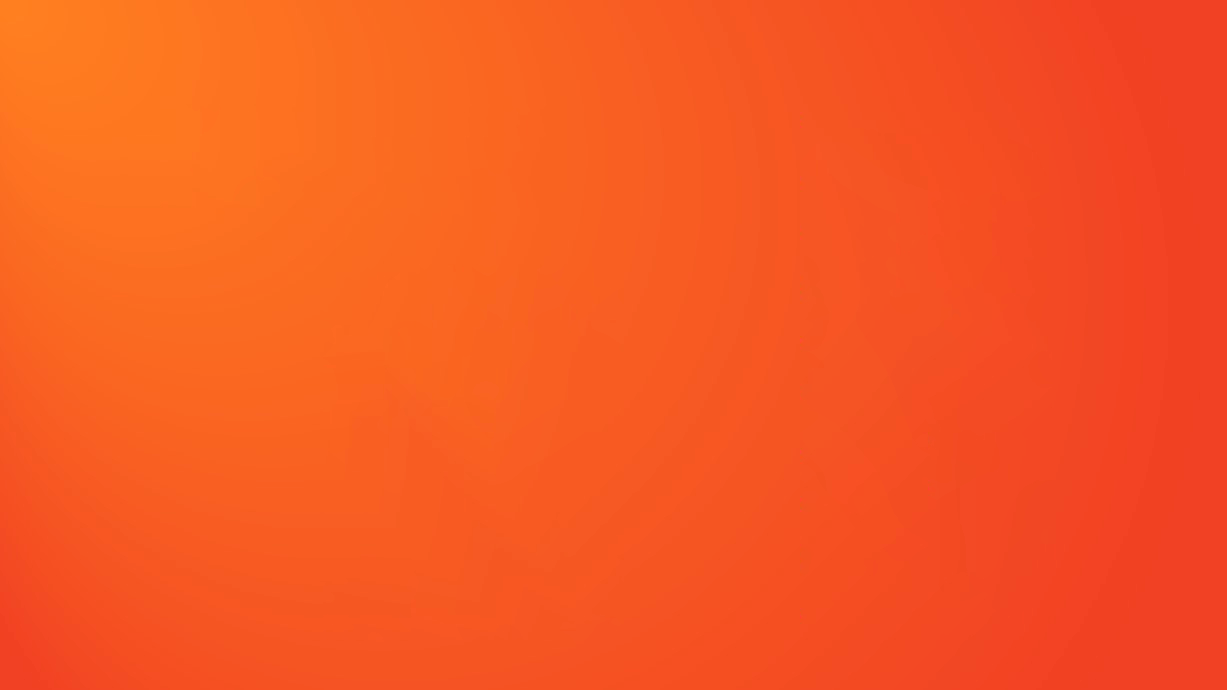 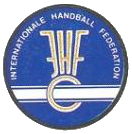 MİNİ HENTBOL ÖĞRETİM İLKELERİ
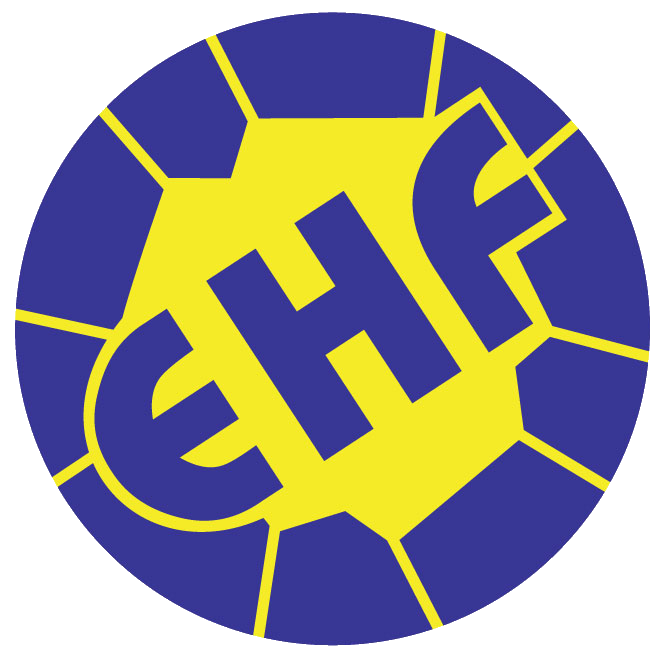 3. SEVİYE ‘TEKRAR BİRLİKTE’
UYGULAMA
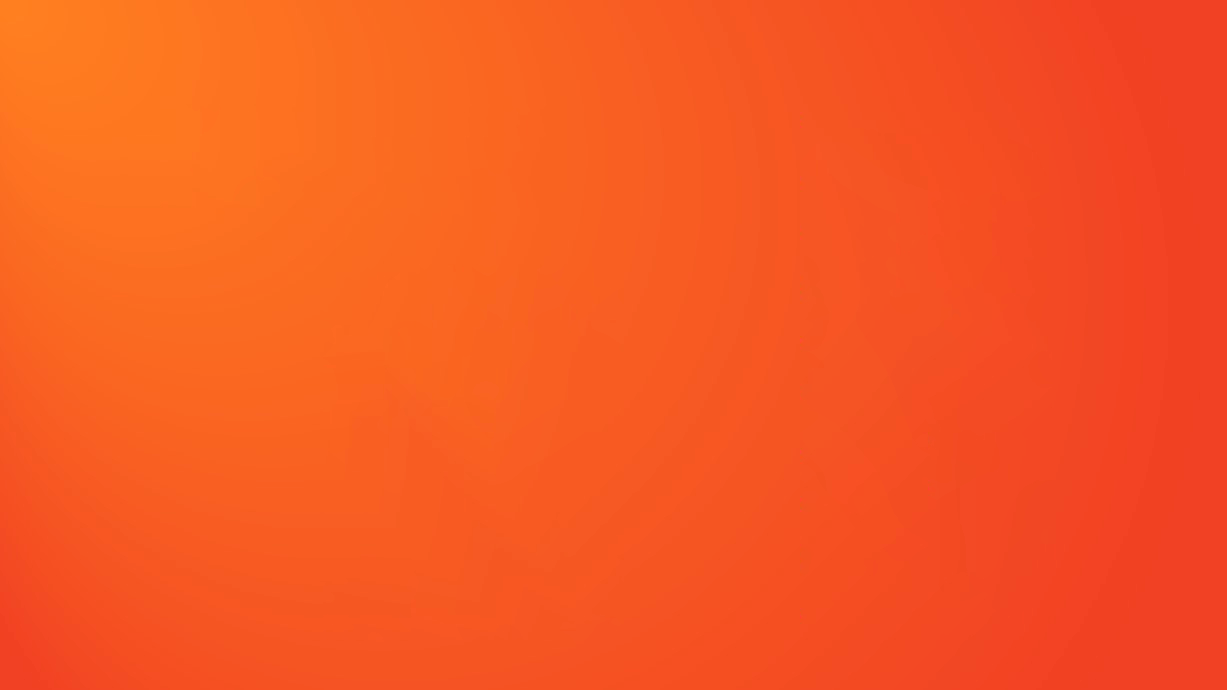 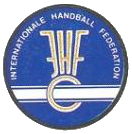 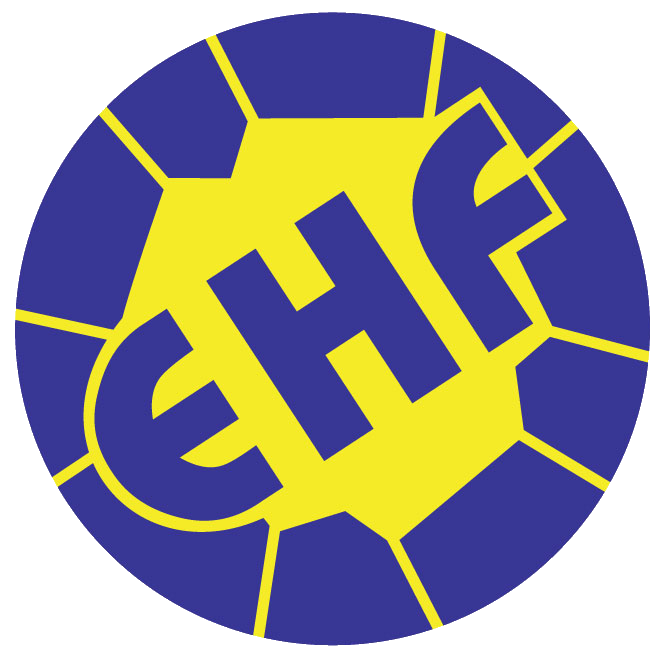 MİNİ HENTBOL 
OYUN KURALLARI
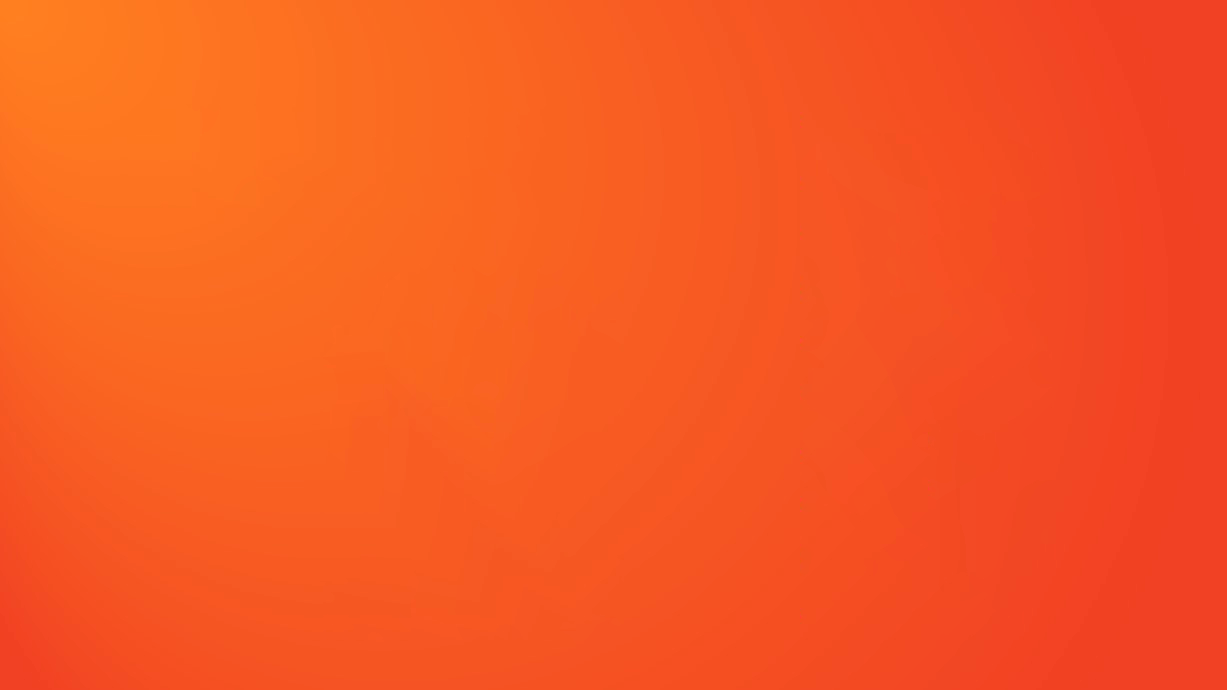 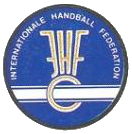 MİNİ HENTBOL OYUN KURALLARI
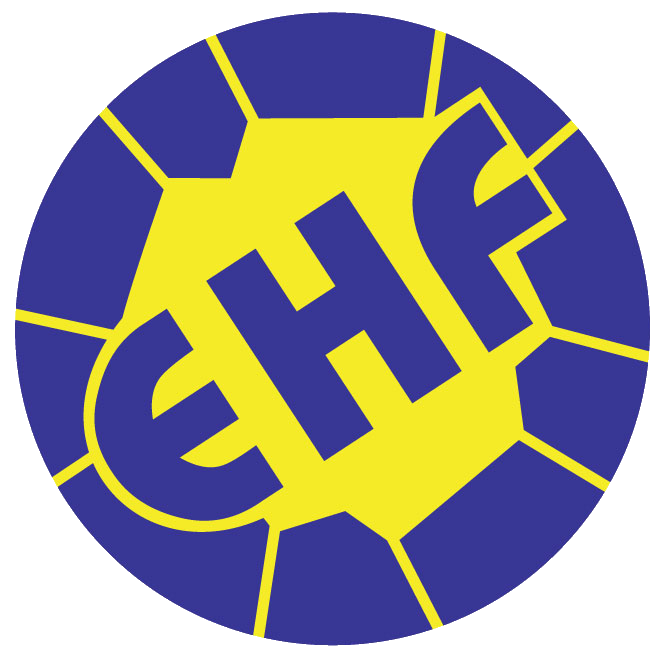 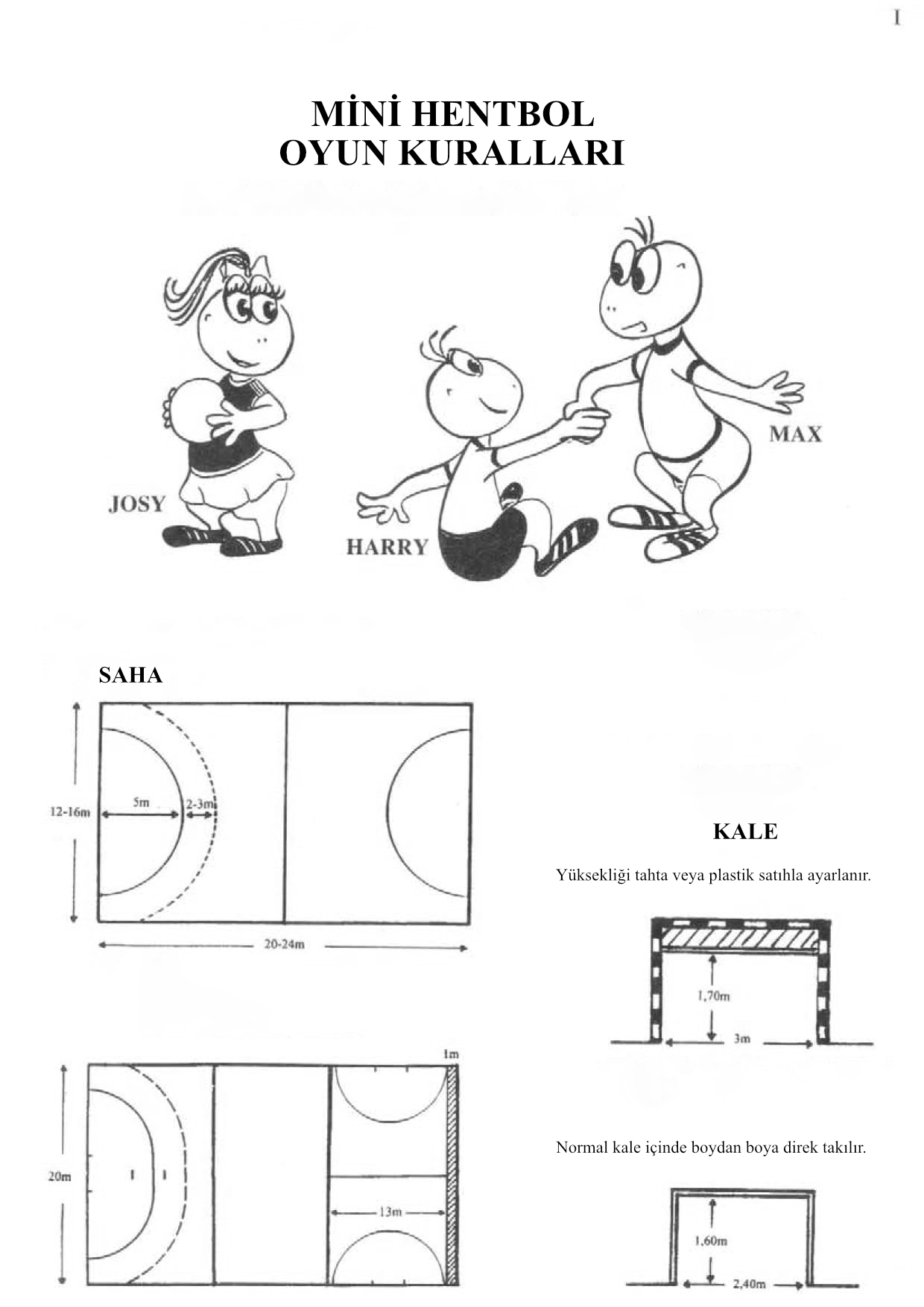 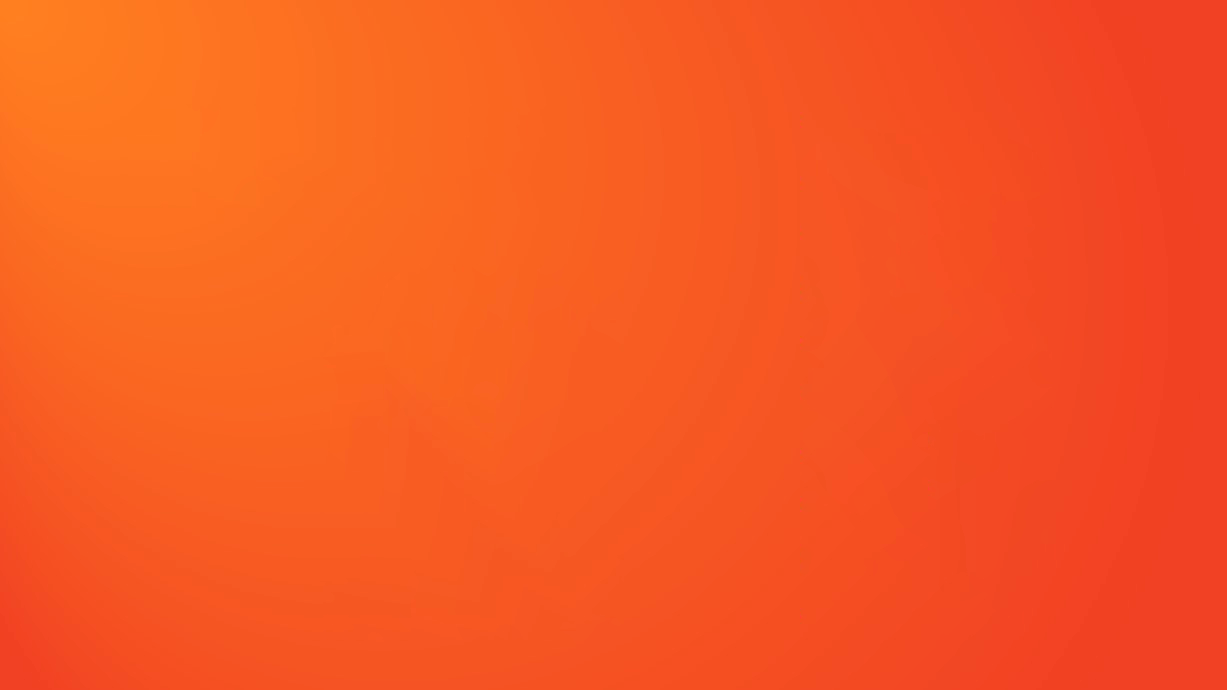 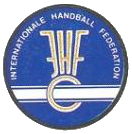 MİNİ HENTBOL OYUN KURALLARI
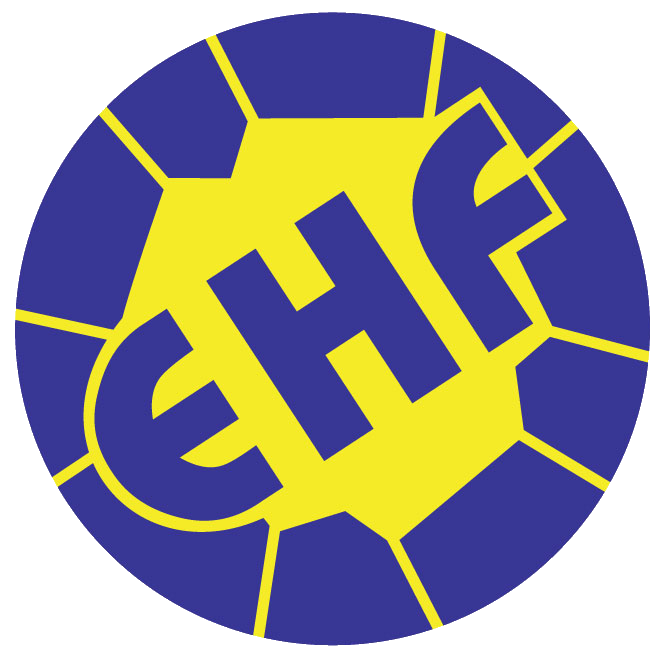 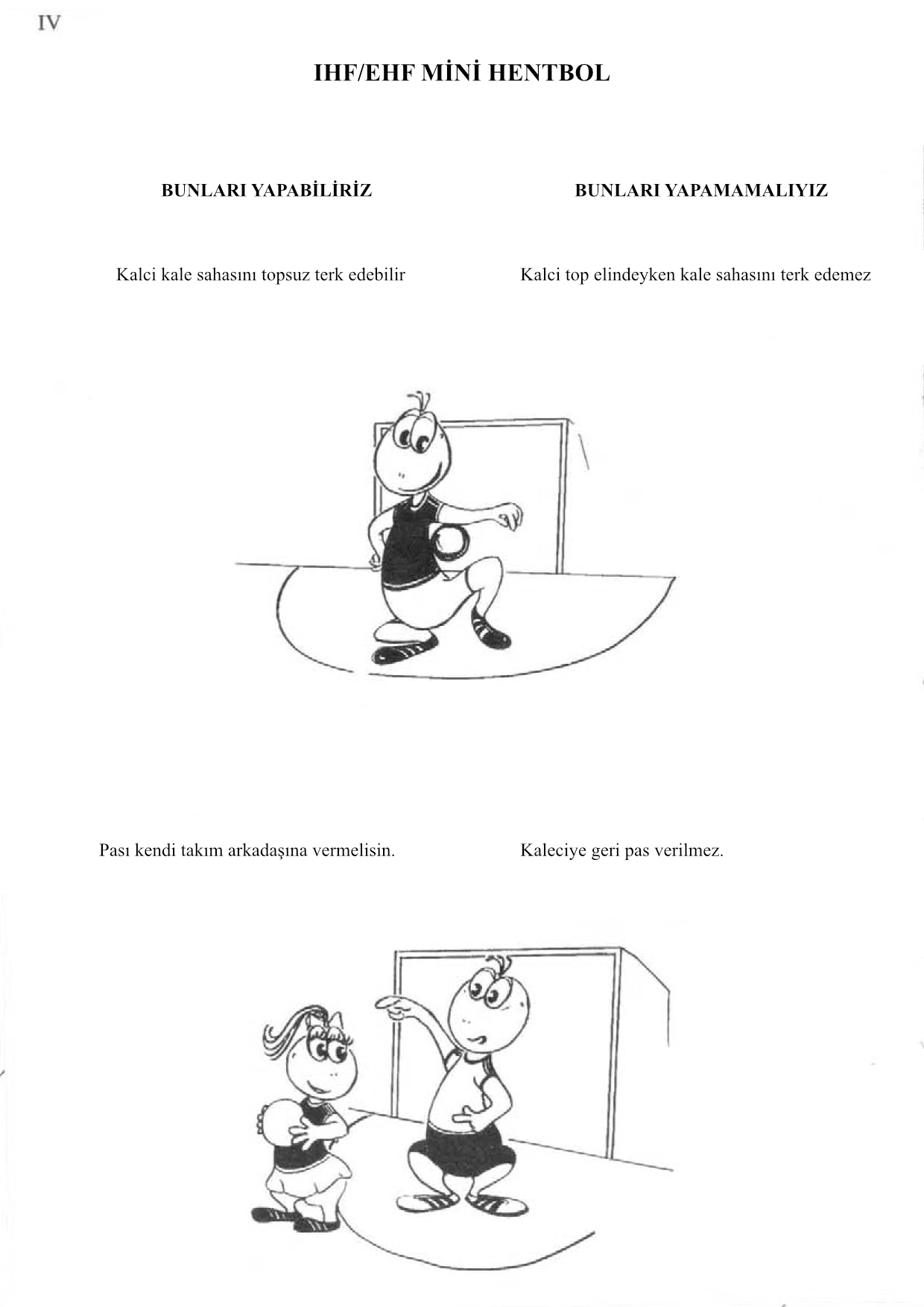 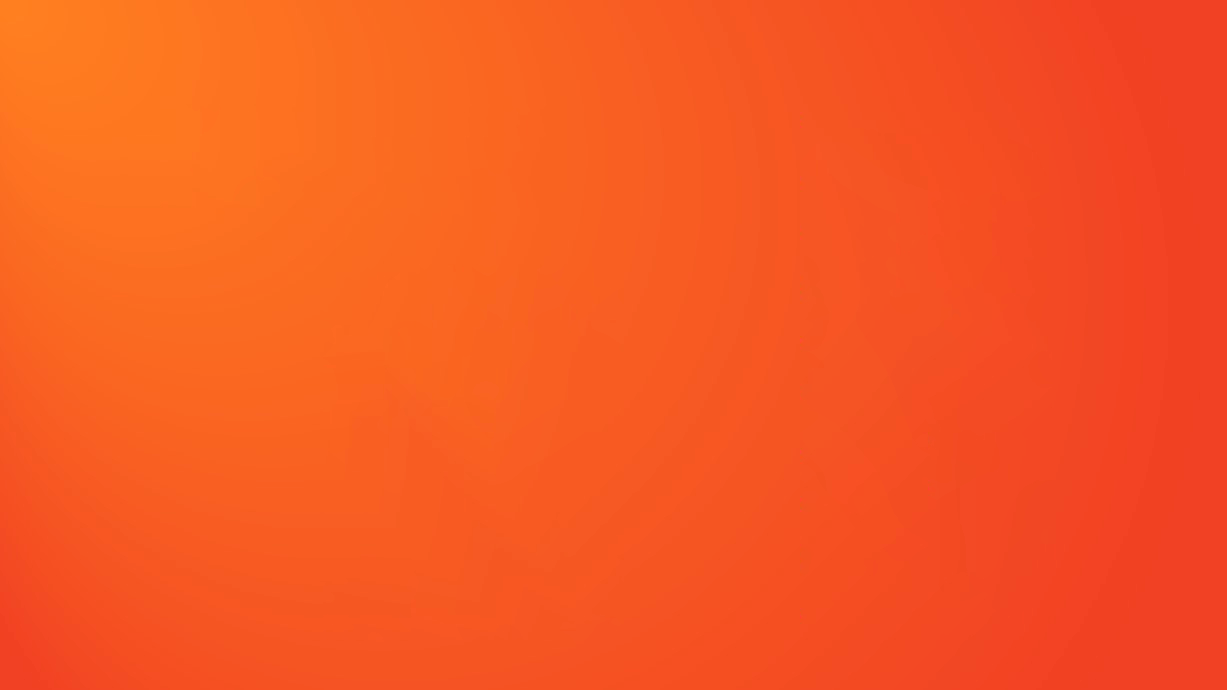 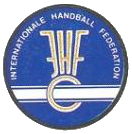 MİNİ HENTBOL OYUN KURALLARI
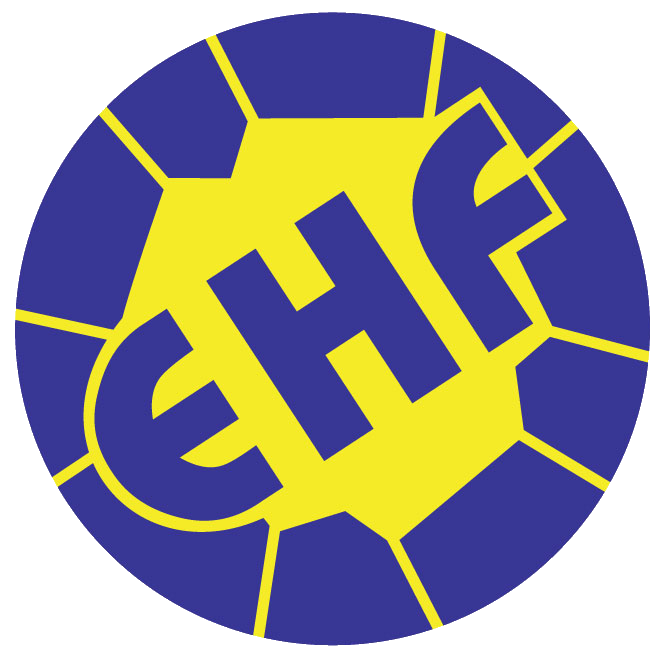 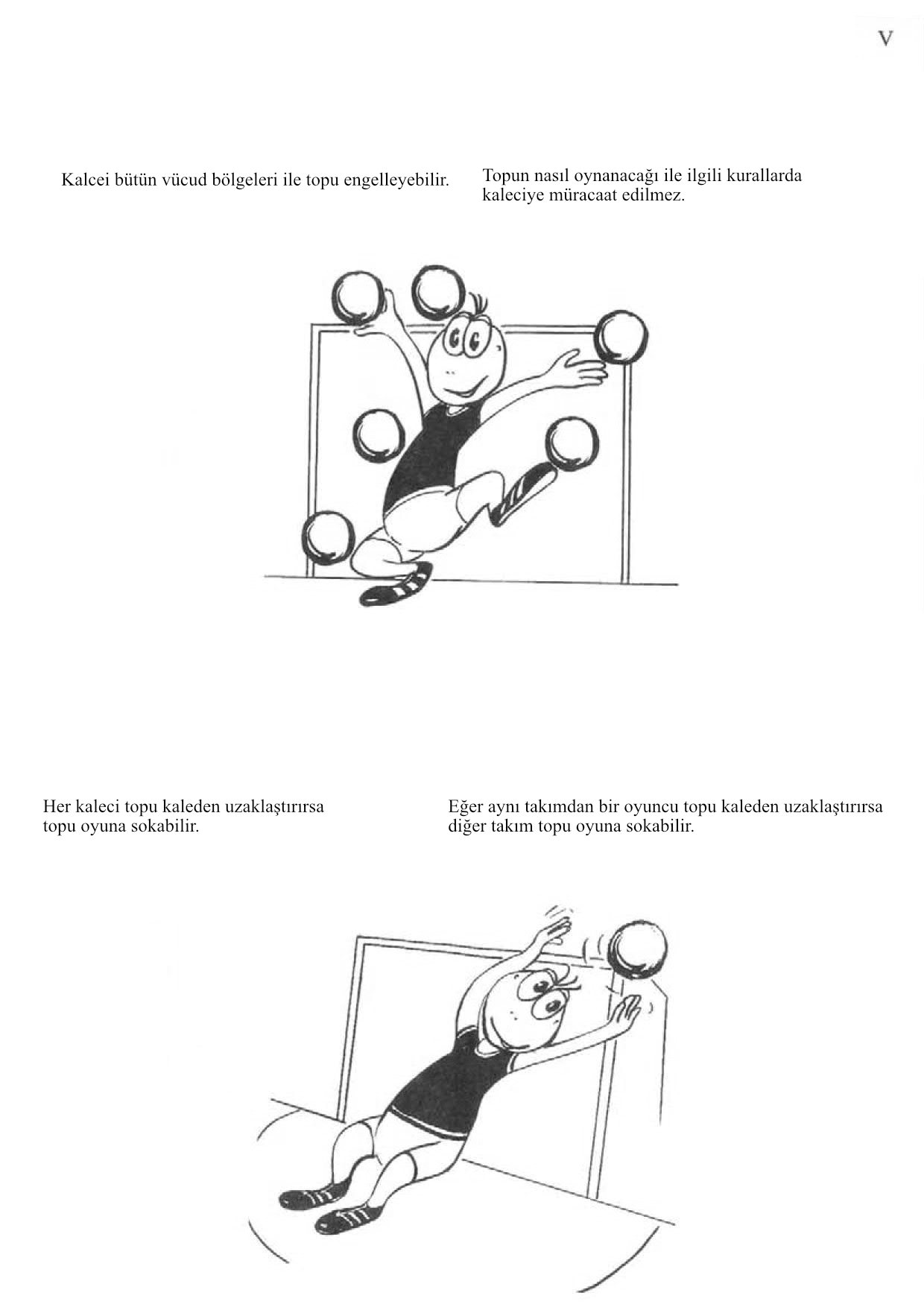 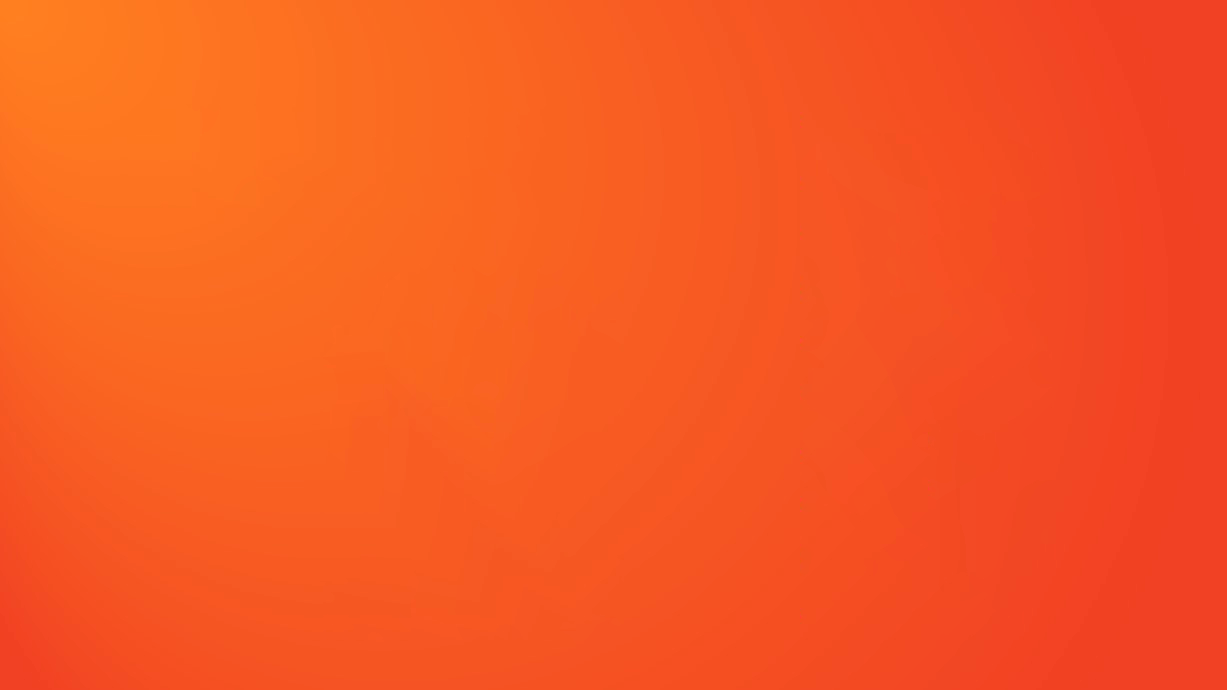 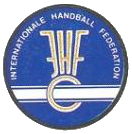 MİNİ HENTBOL OYUN KURALLARI
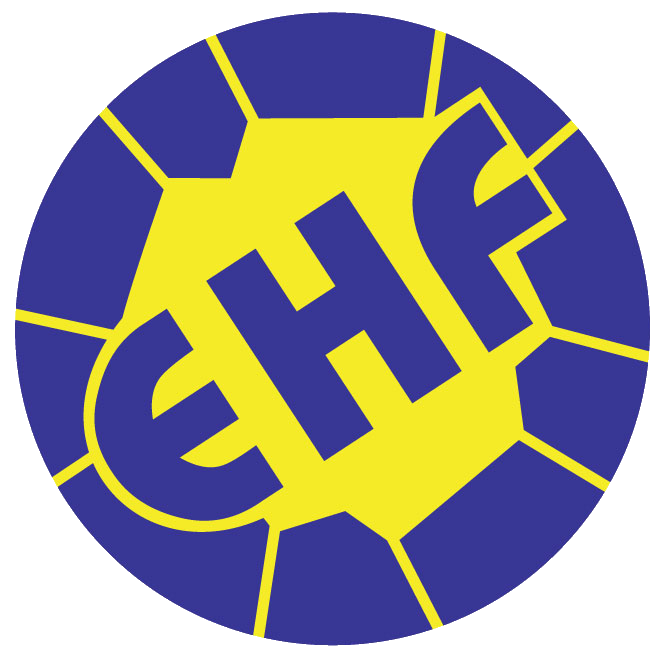 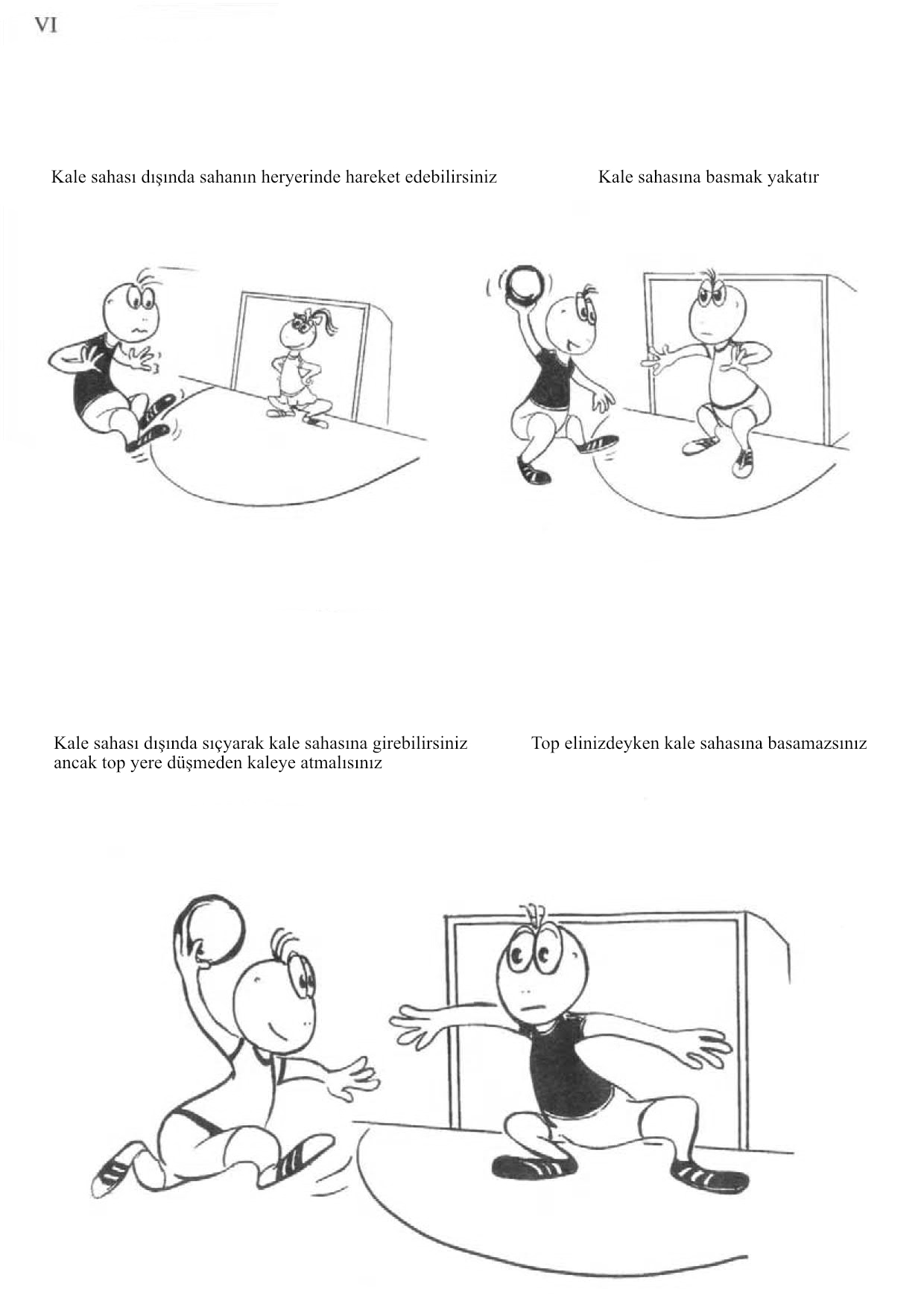 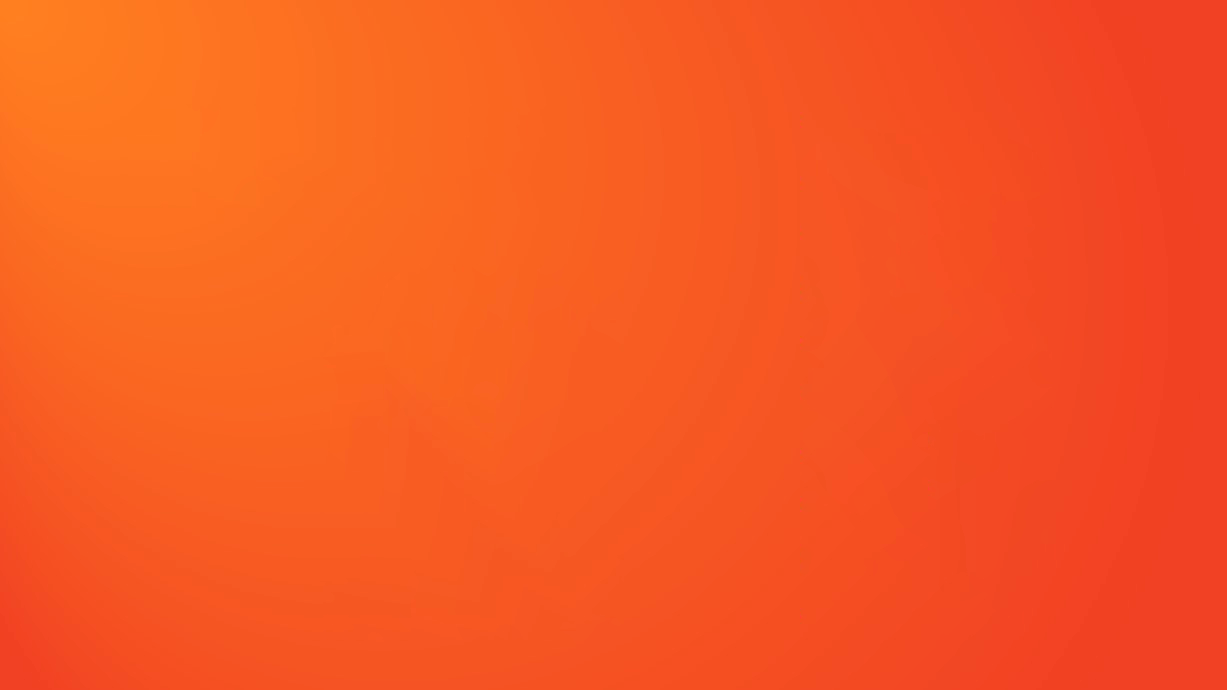 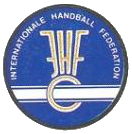 MİNİ HENTBOL OYUN KURALLARI
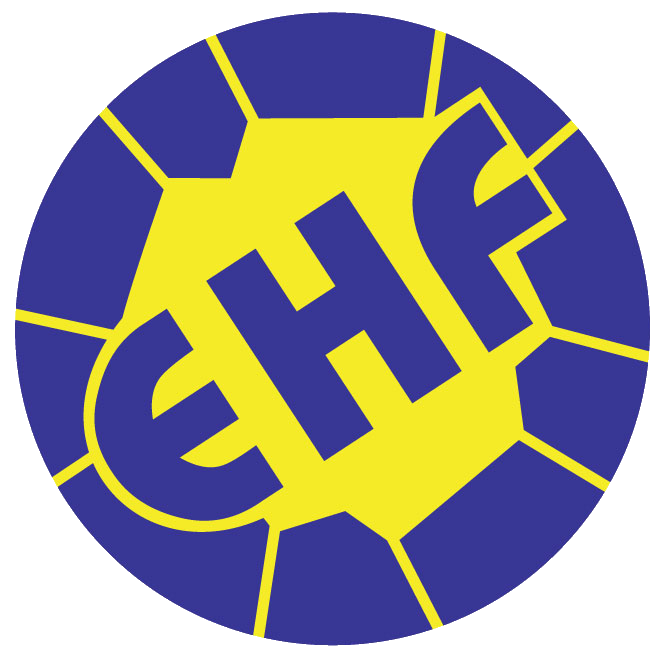 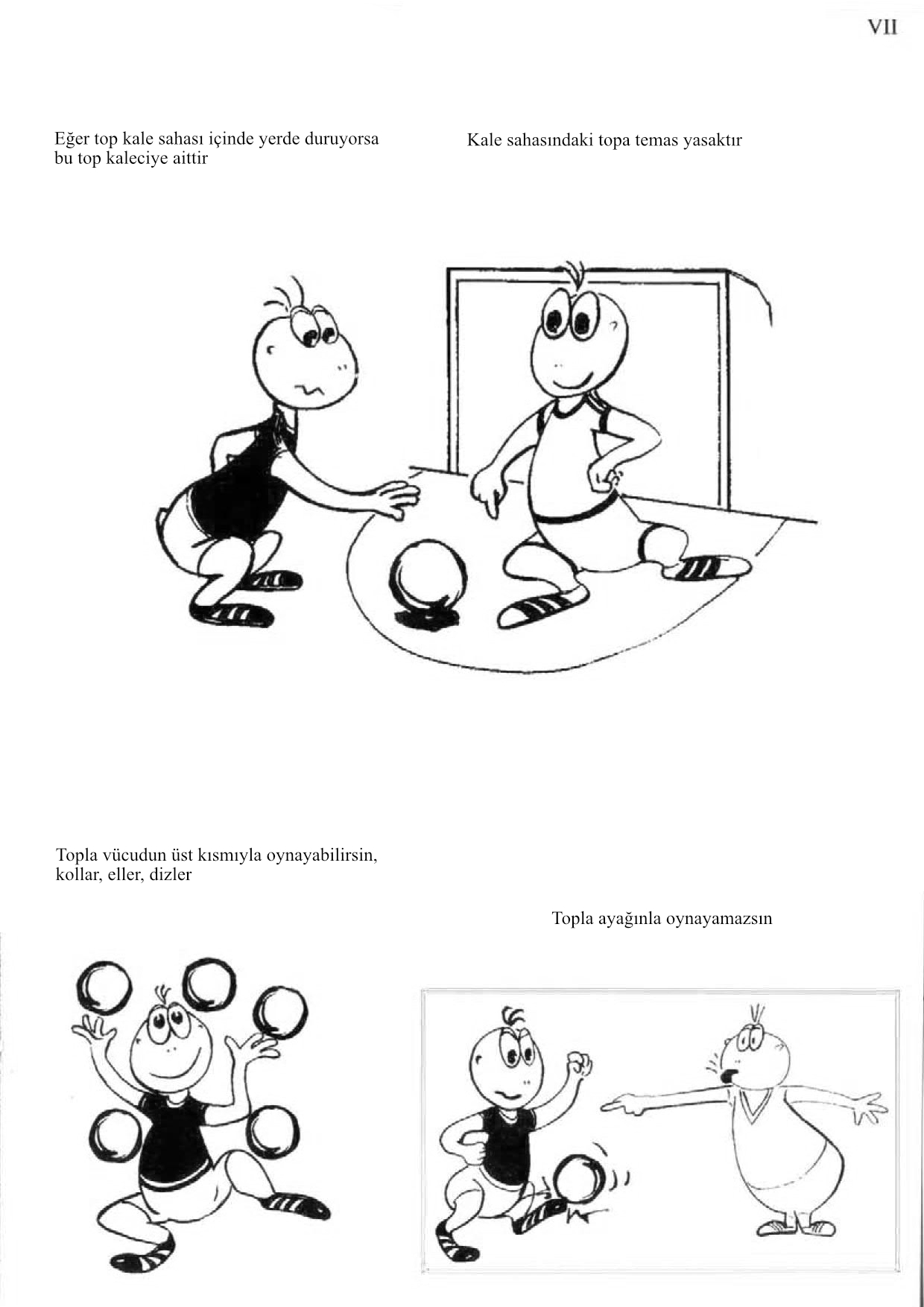 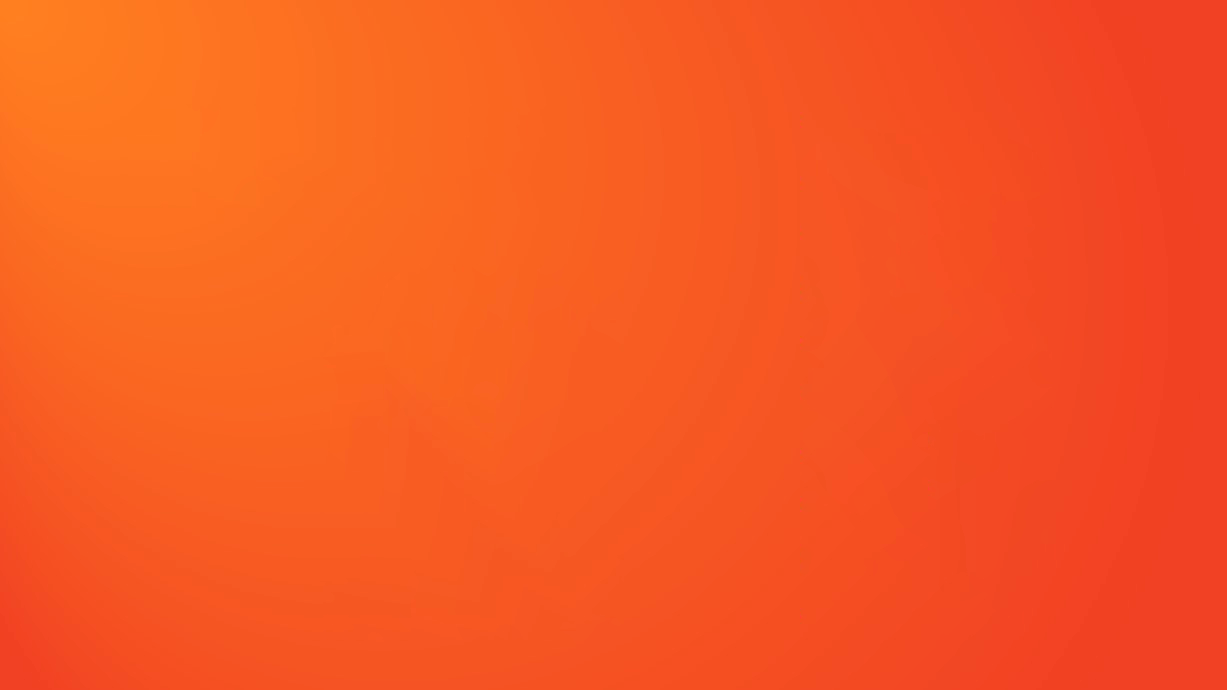 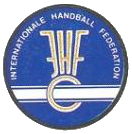 MİNİ HENTBOL OYUN KURALLARI
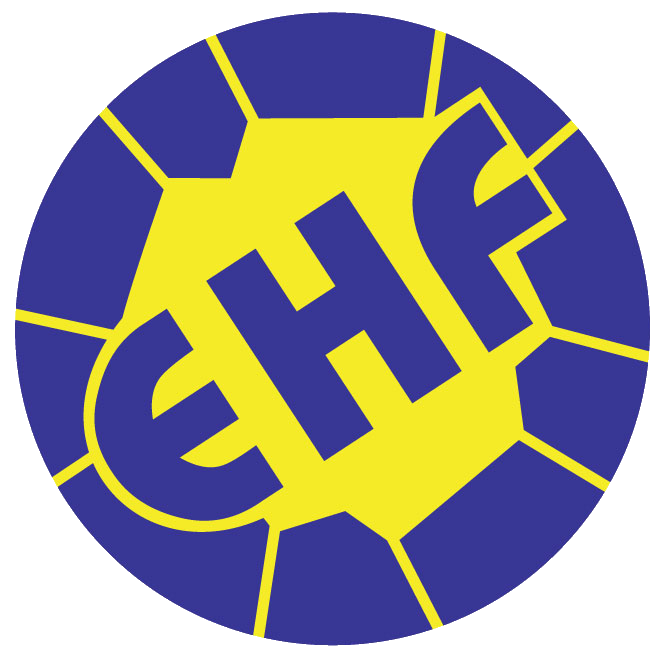 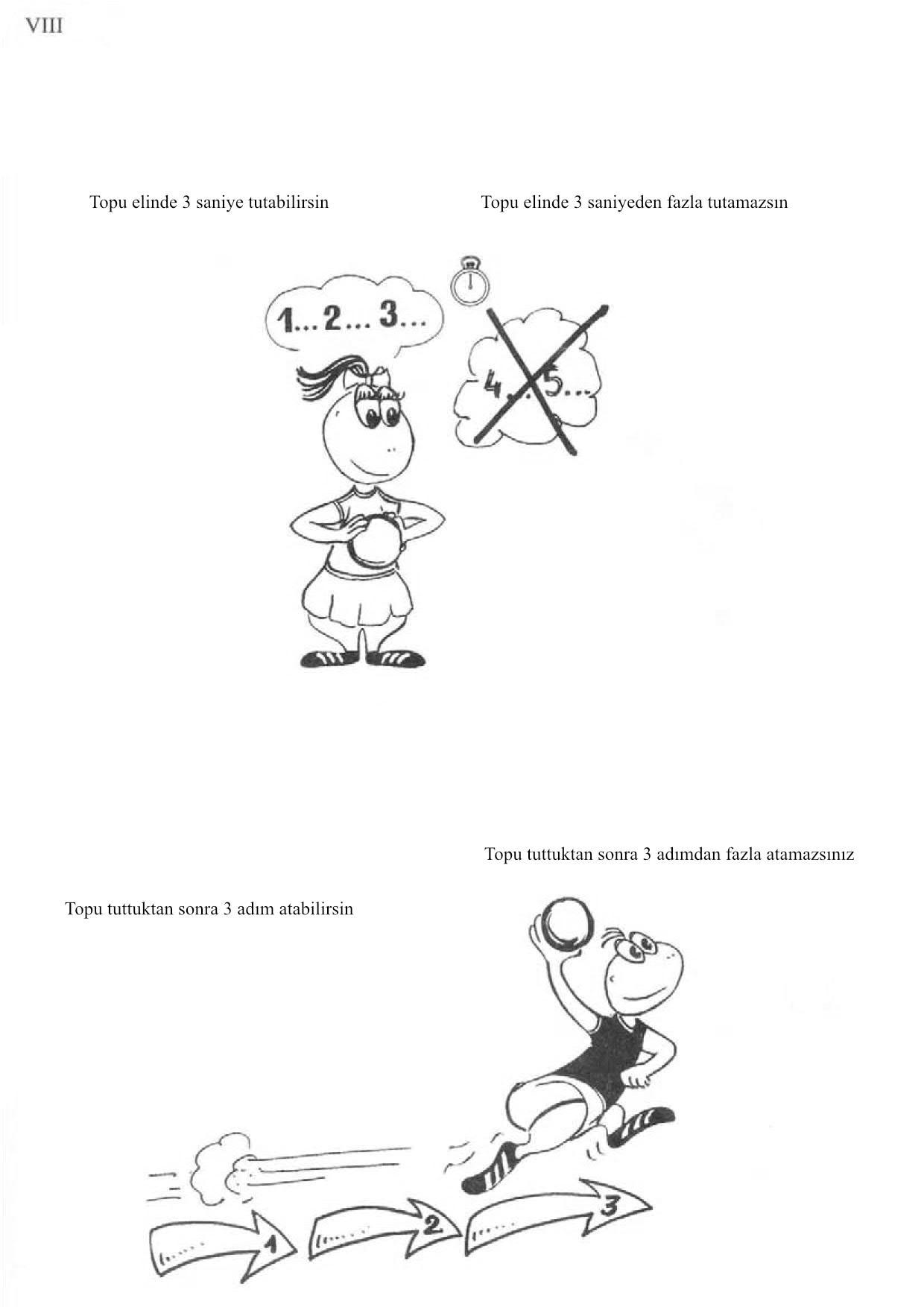 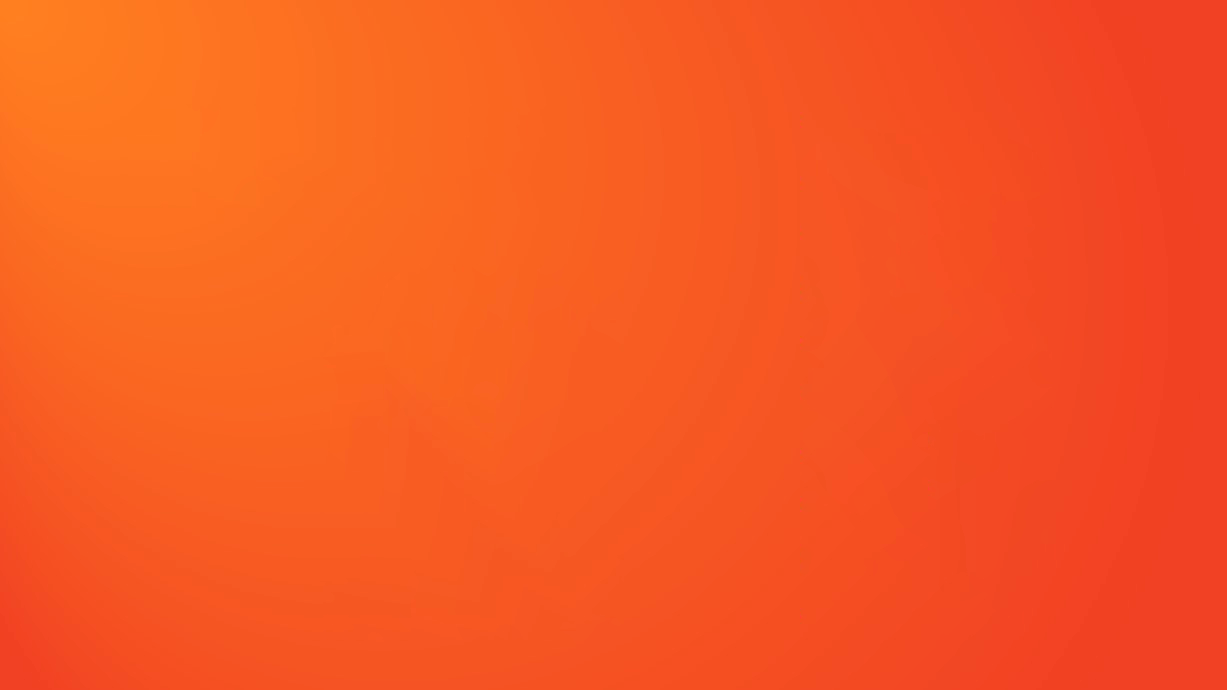 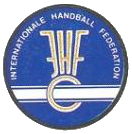 MİNİ HENTBOL OYUN KURALLARI
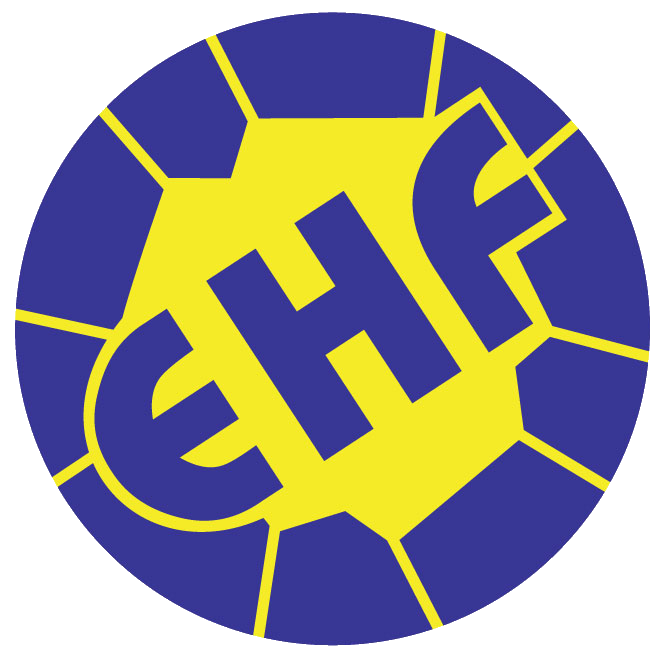 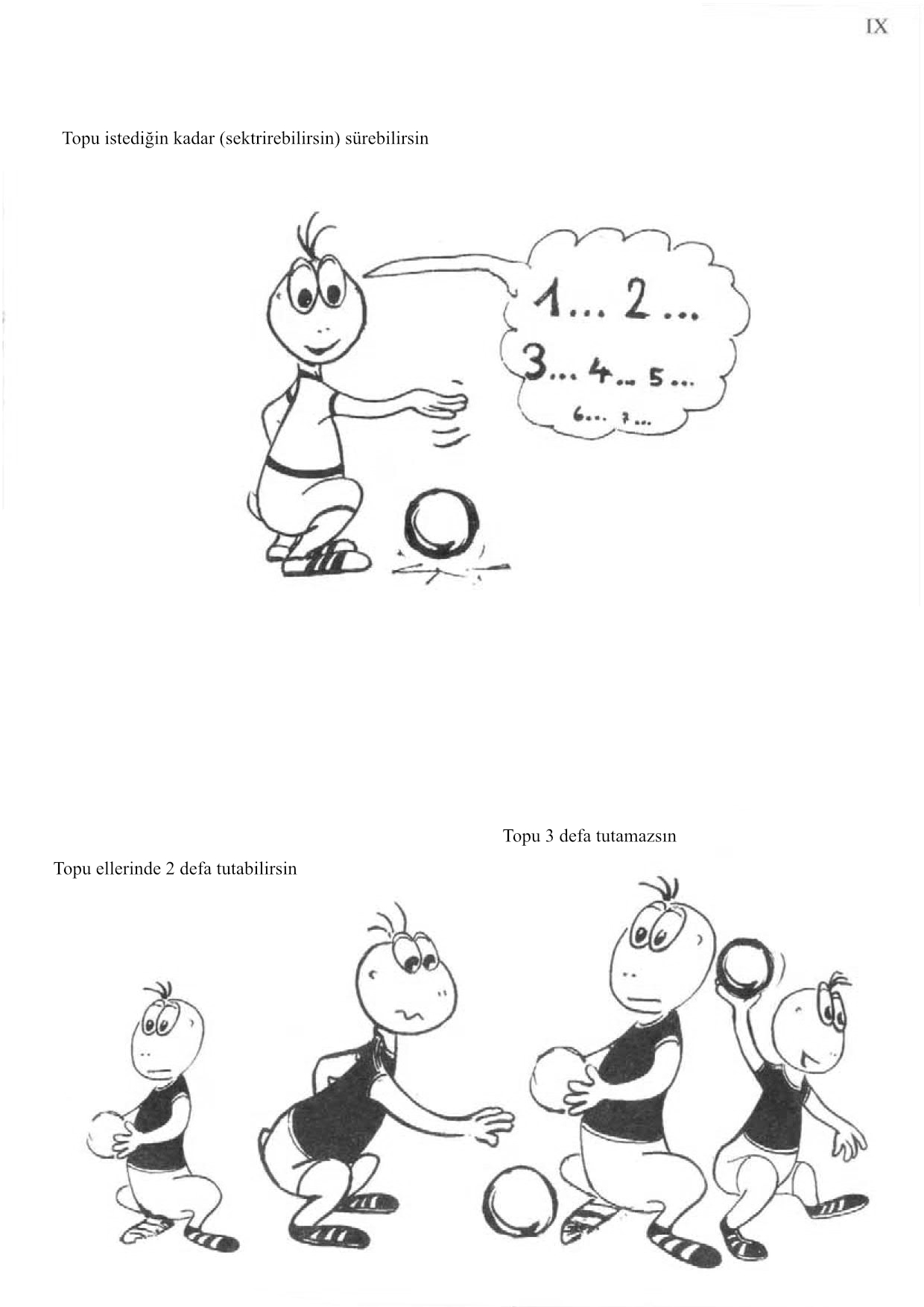 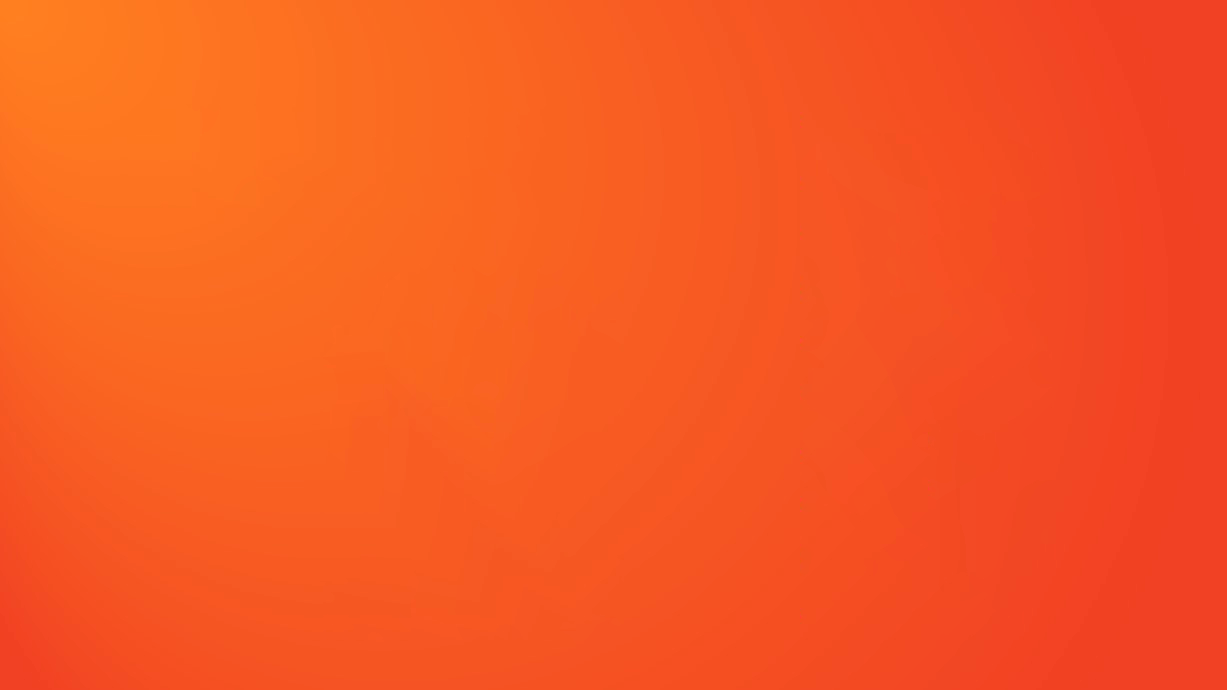 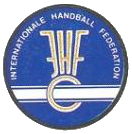 MİNİ HENTBOL OYUN KURALLARI
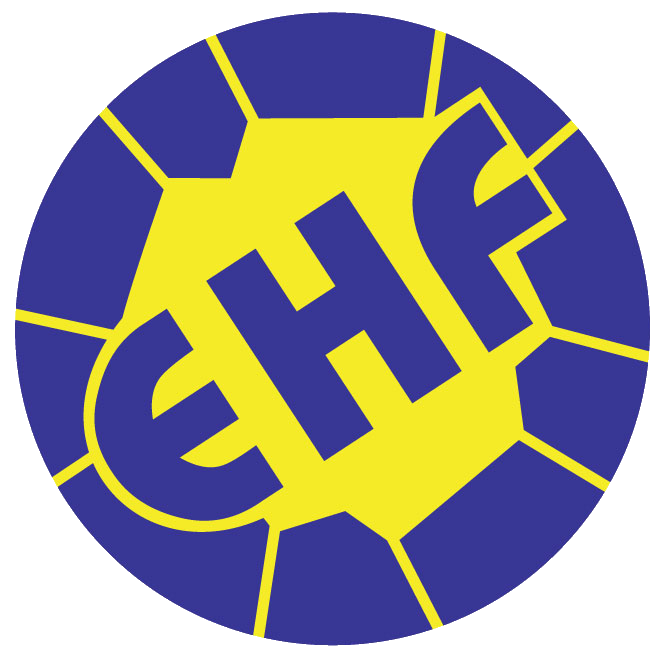 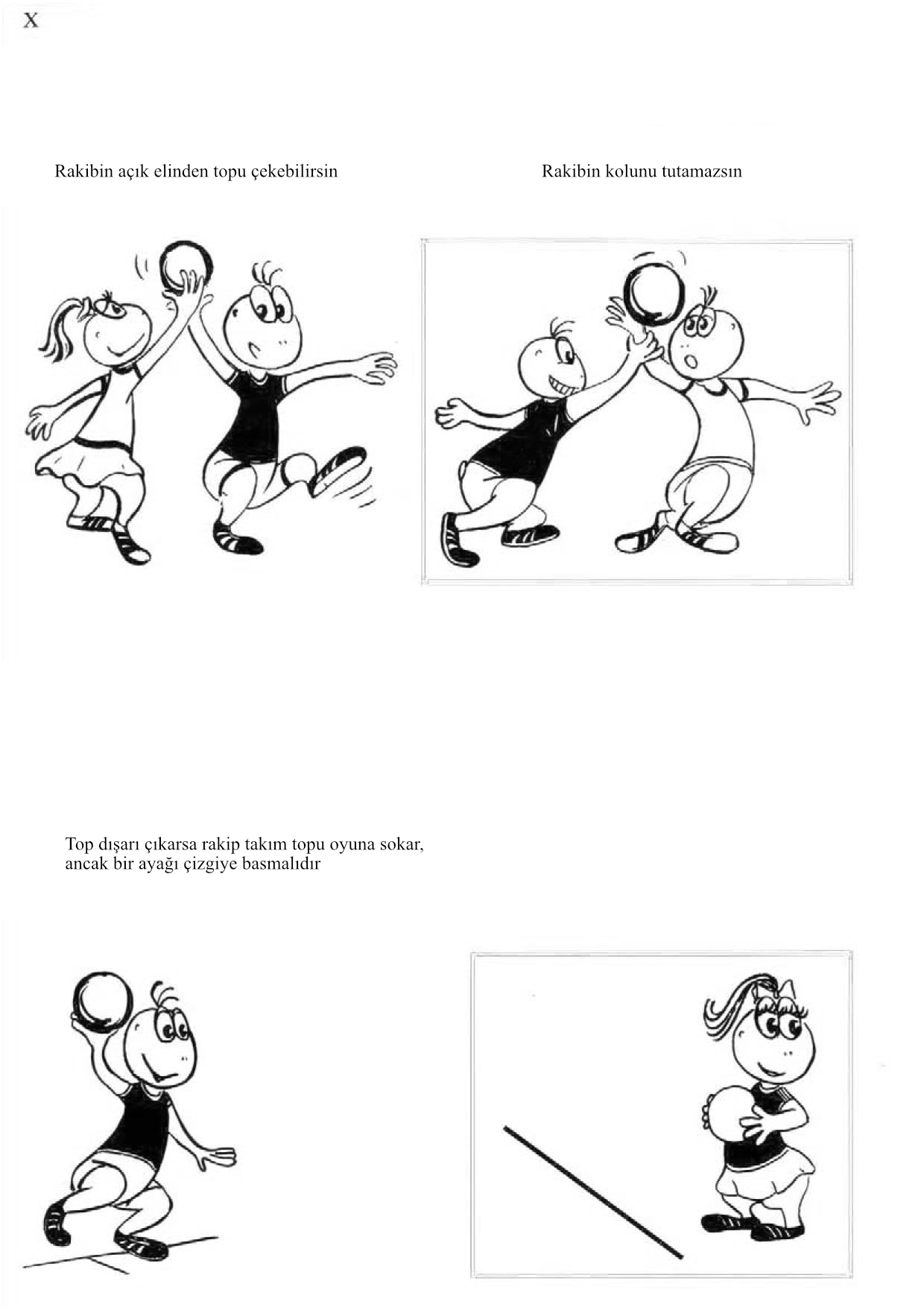 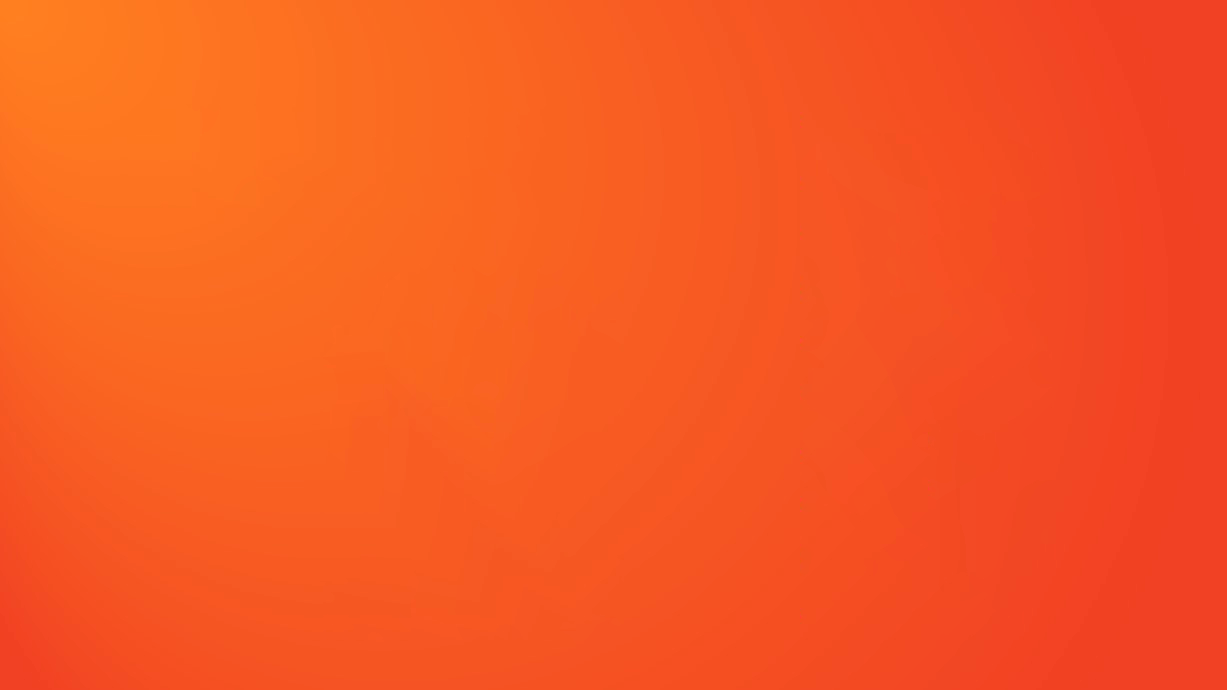 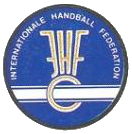 MİNİ HENTBOL OYUN KURALLARI
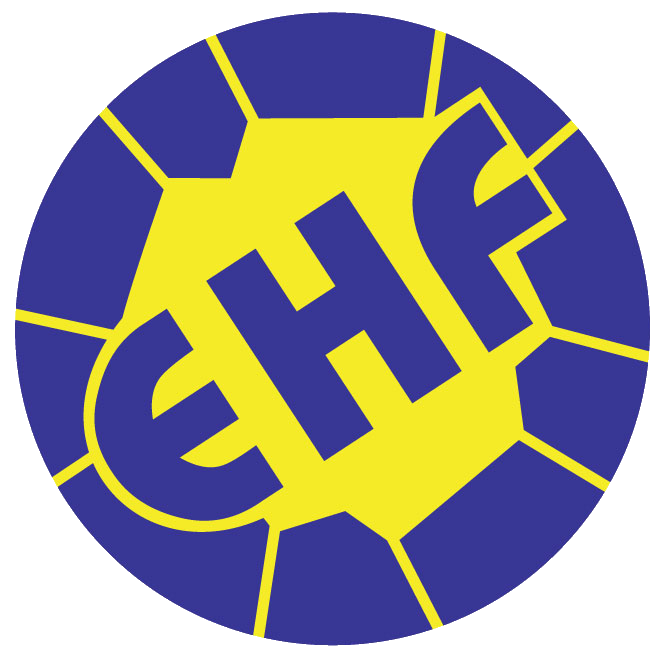 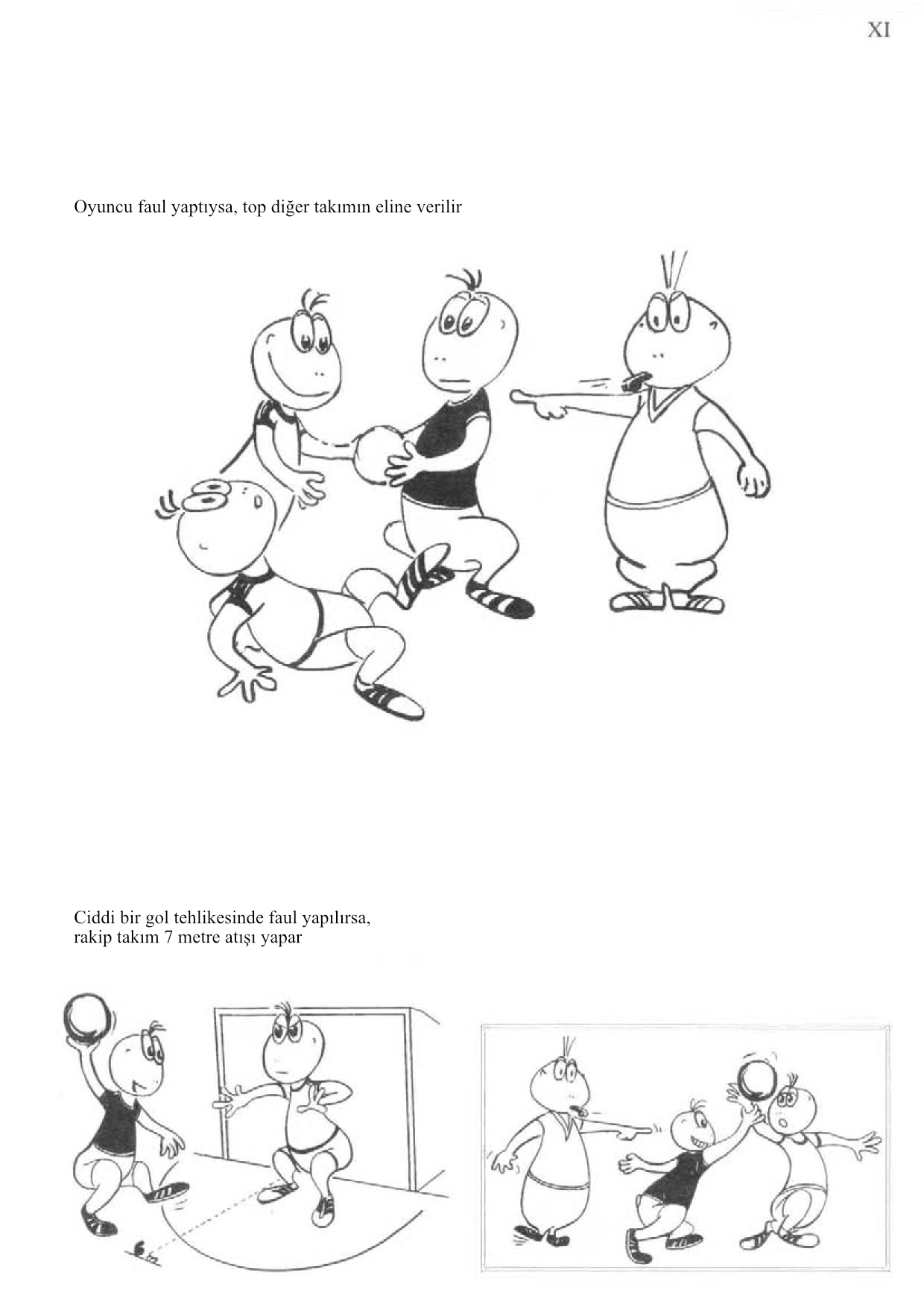 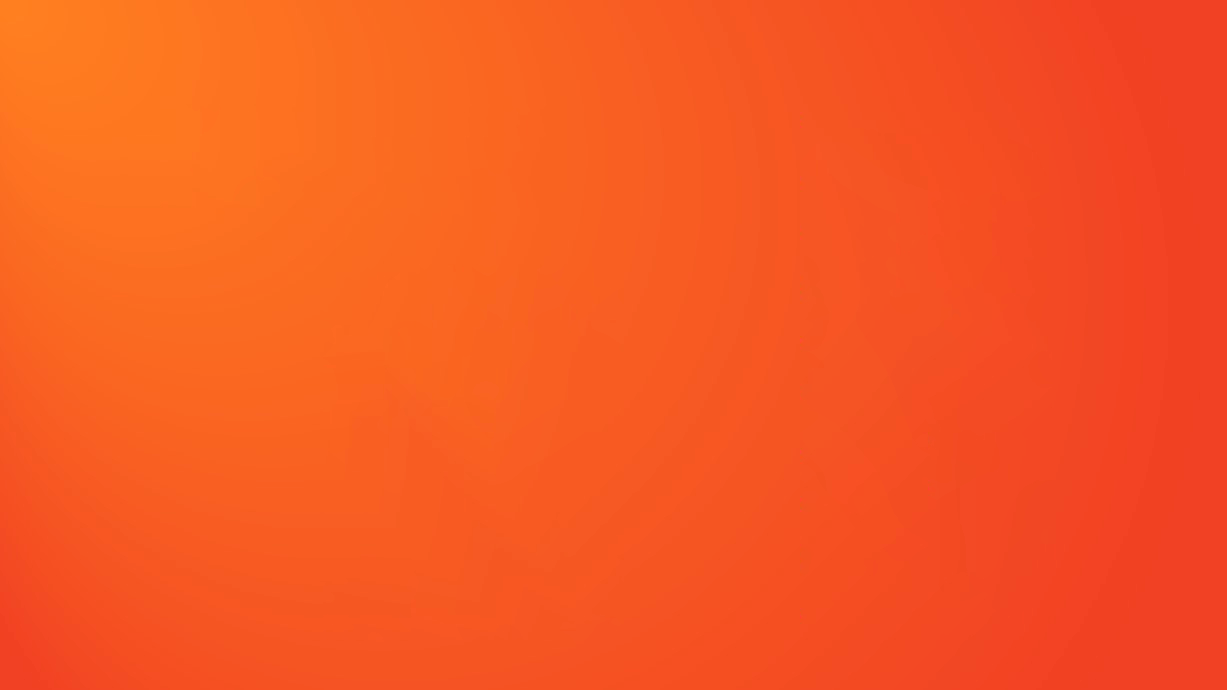 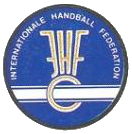 MİNİ HENTBOL OYUN KURALLARI
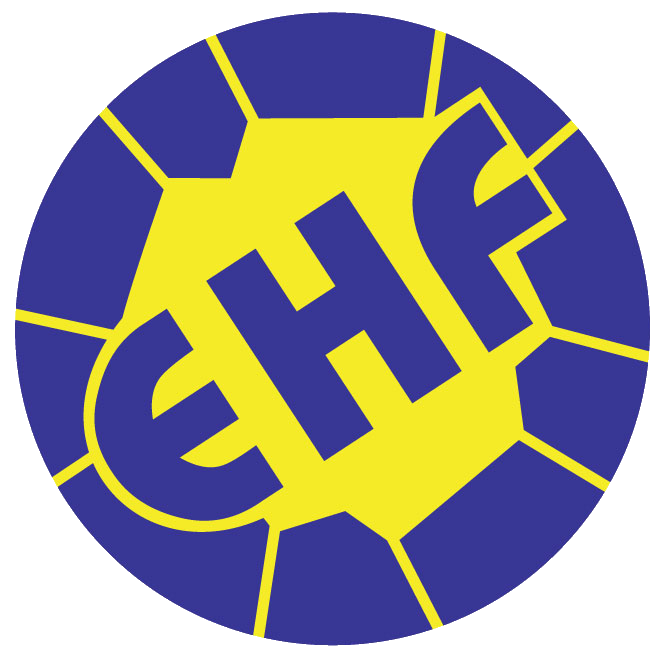 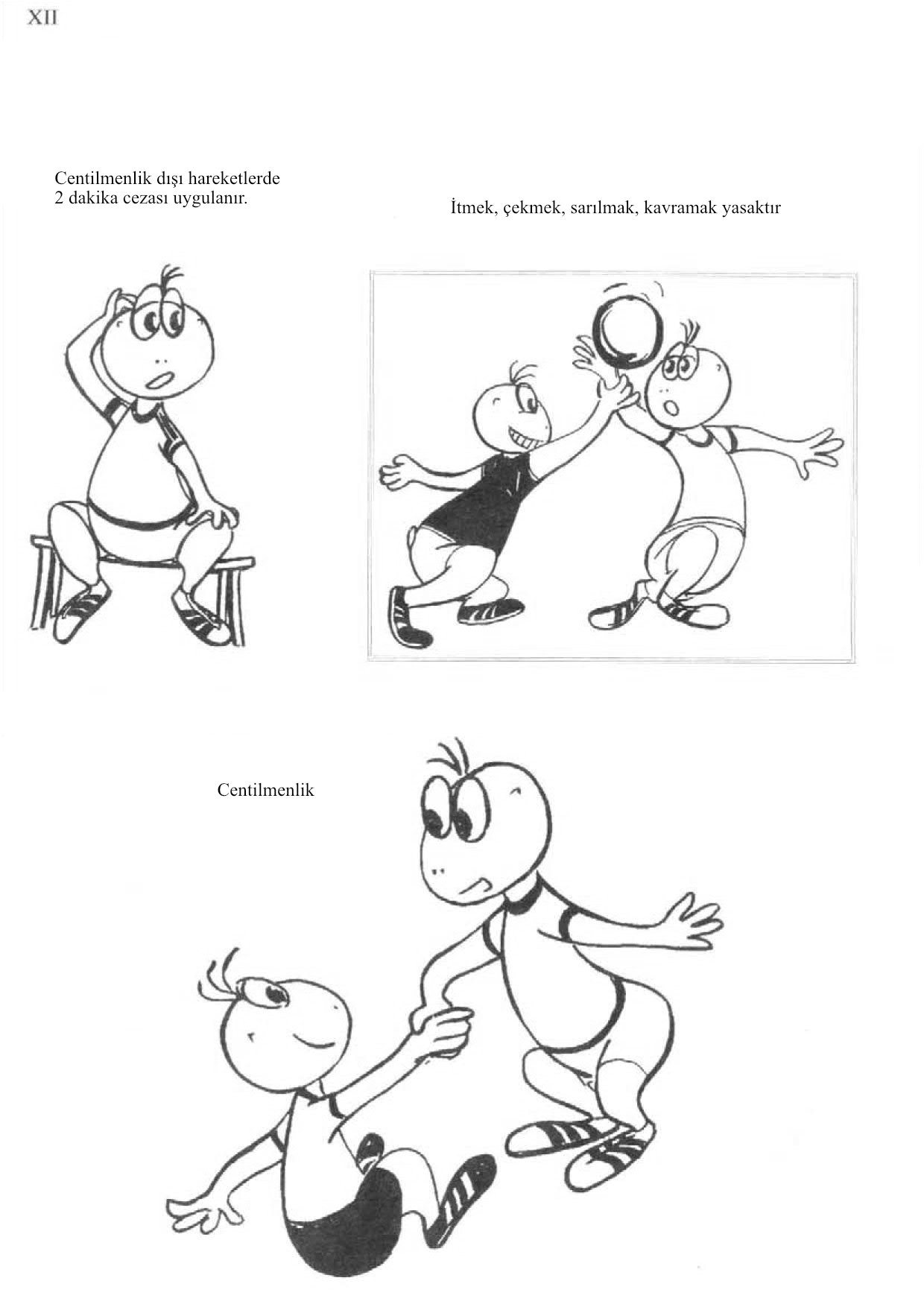 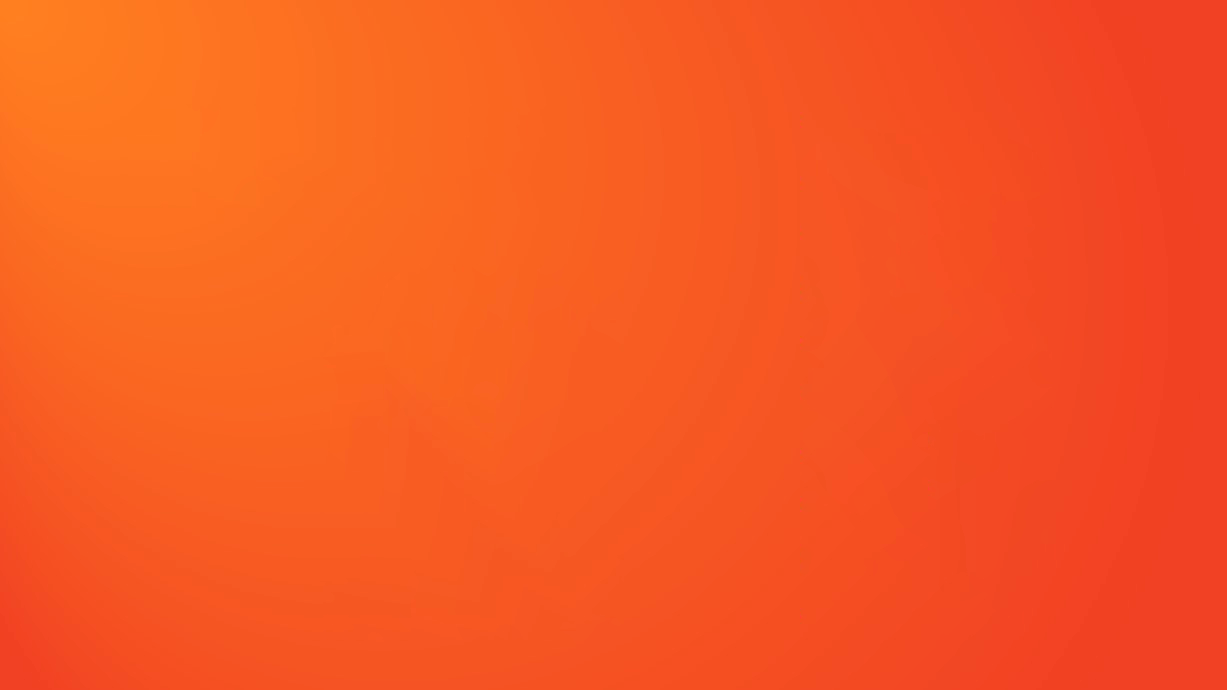 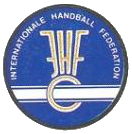 MİNİ HENTBOL
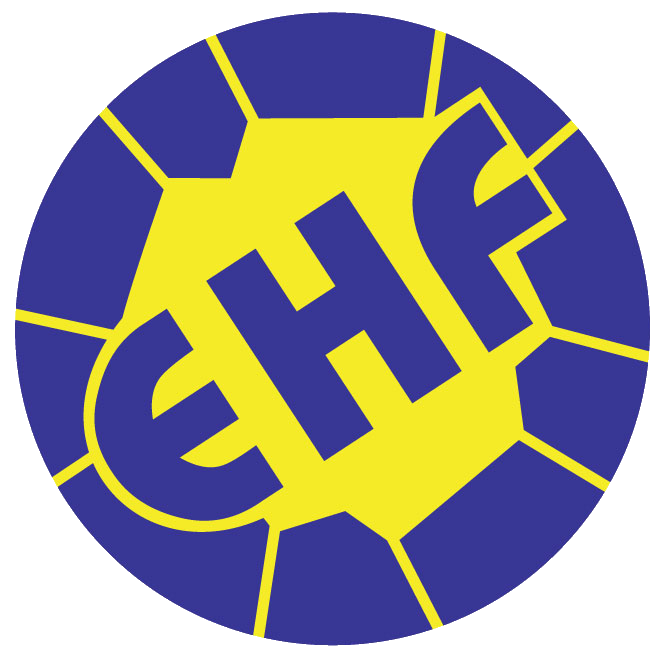 EHF/IHF MİNİ HENTBOL İÇİN ÖNERİLER

Burada kurallar başlığı altında, EHF/IHF’de çalışan Mini Hentbol grubu olarak sunmak istiyoruz. 
Bununla birlikte de en önemli prensipleri ilk olarak sunuyoruz. 
Mini Hentbol oyununda forma giyme şartı yoktur, her takım oyunda serbesttir. 
Mini Hentbol animasyonu ve motivasyonu küçük hentbolcüler üzerinde sağlanmalıdır.

Cinsiyet: Kız-Erkek karışık takımlar.
Yaş: 5/6-10 belki bir yaş daha büyük.
Oyuncu Sayısı: 4 saha 1 kaleci oyuncu, şartlara göre 5+1 olabilir.
Hakem: Siyah giysi giymez. Antrenör veya öğretmen hakem olabilir.
Süre: Yaşa bağlı.
Kuralar: Basitleştirilmiş olarak uygulanır. Komplike olmayan kurallar uygulanırken çocuklar anlayabilsin. 
Organizasyon: Okullarda spor günlerinde, Mini Hentbol yaz kamplarında yapılabilir.
Top: Renkli, yumuşak, hafif, yerde iyi sıçrayan, kolay kavranabilen, çapı 44cm ile 49 cm arasında olan toplardır.
Saha: Normalden küçük Genişlik: 12m-16m Uzunluk: 20m-24m olmalıdır.
Kale Sahası: Kale merkezindn 5m uzaklıkta olan çeyrek daire.
Kale: Normalden küçük 2,4mx1,6m veya 3mx1,7m.
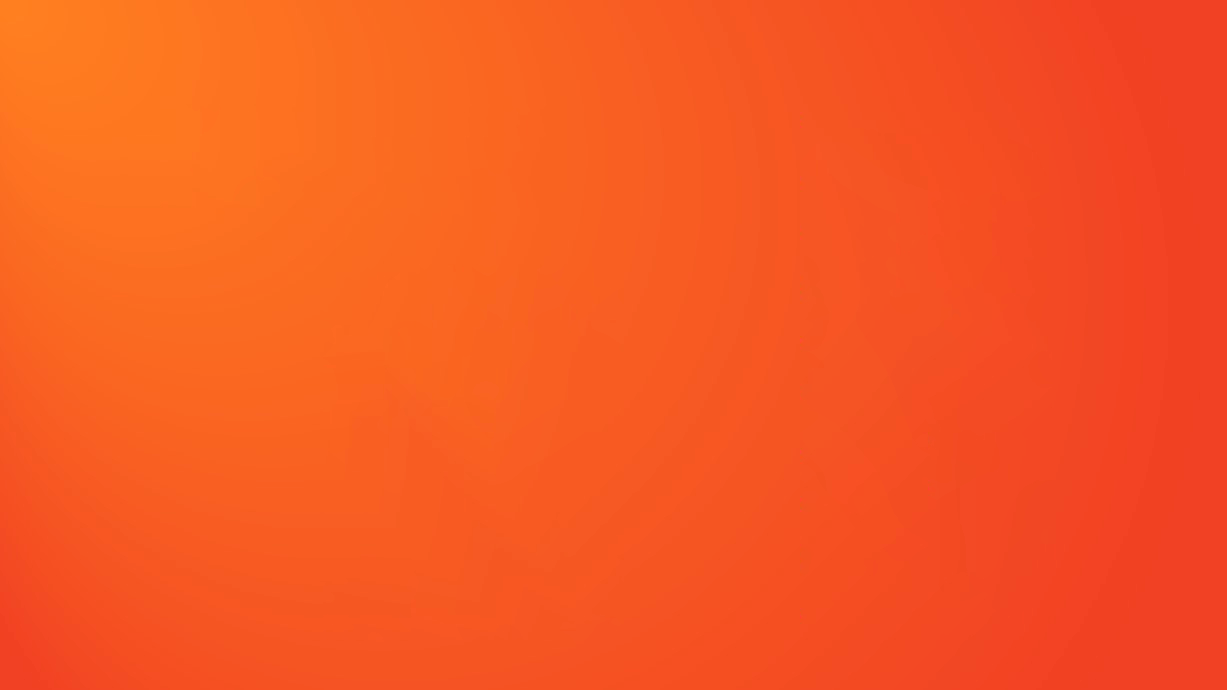 MİNİ HENTBOL
AVRUPA HENTBOL FEDERASYONU
ULUSLARARASI HENTBOL FEDERASYONU
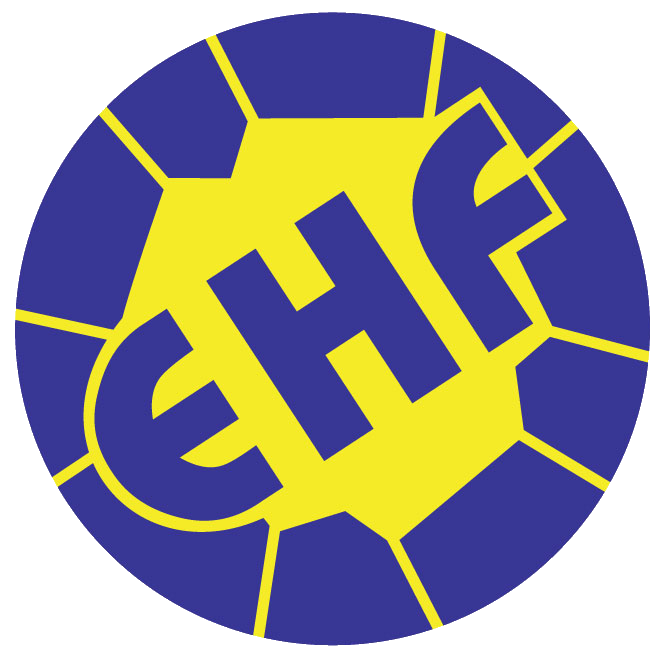 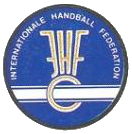 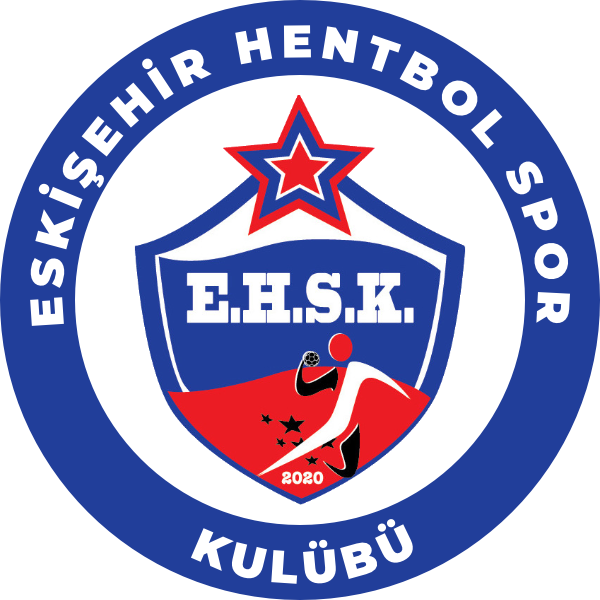 ESKİŞEHİR HENTBOL SPOR KULÜBÜ
İstiklal Mah. İki Eylül Cad. Gökdemir İş Mrk. No: 28/1 Kapı No: 70 Odunpazarı-ESKİŞEHİR
www.eskisehirhentbolsporkulubu.com